Video på webben - för alla
Danne Borell
danne.borell@funka.com
Programmerare
Film
Danne Borell
Analys
PDF
Vad kommer jag prata om?
Vilka har nytta av video?
Video och WCAG
Textning och syntolkning
Vad är en tillgänglig videospelare?
Hur ser det ut nu?
Funka rekommenderar
Hur ser framtiden ut?
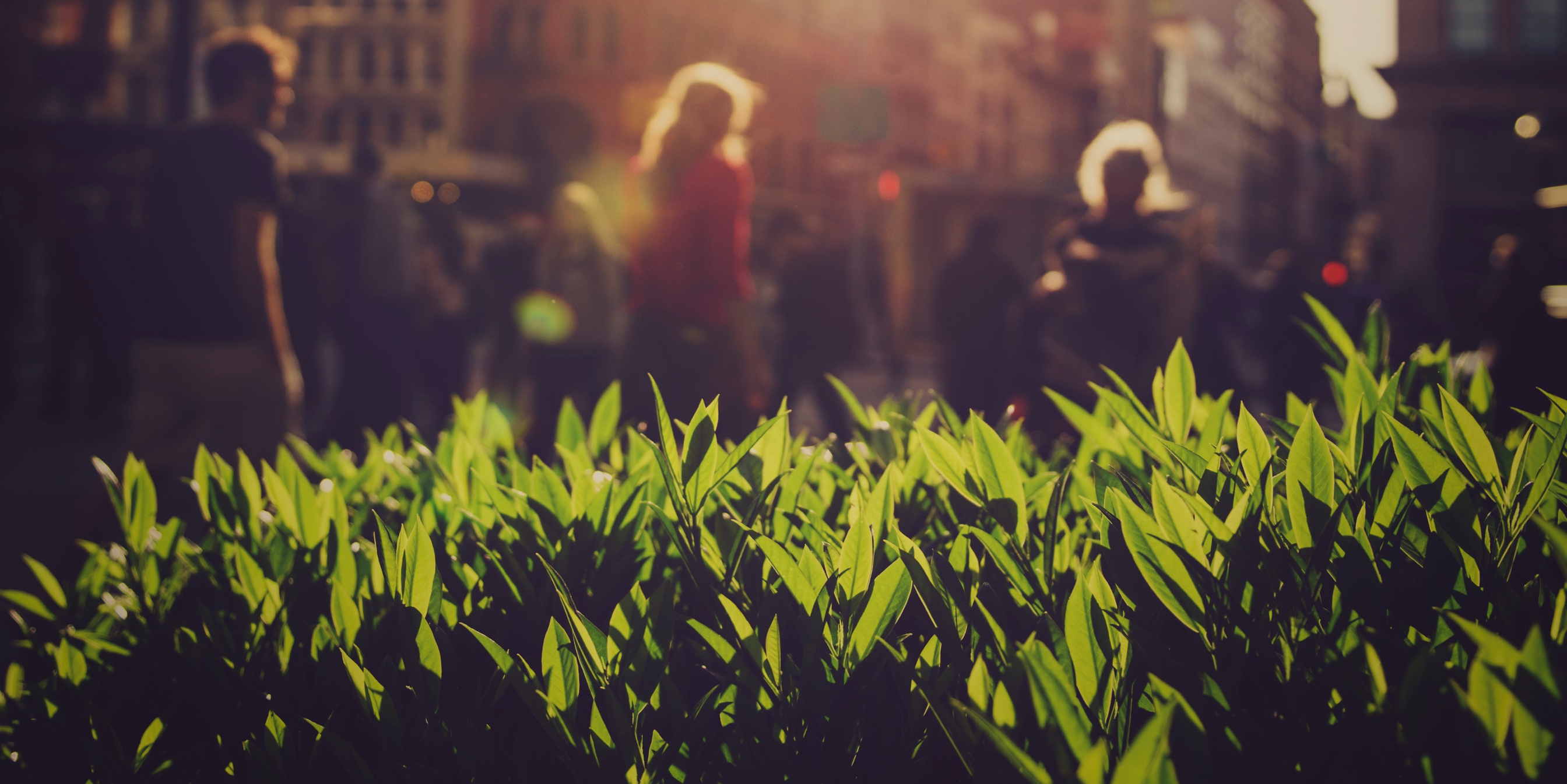 Vilka har nytta av video?
Vilka har nytta av video?
Problem att läsa
Svenska som andraspråk
Kognitiva funktionsnedsättningar
Koncentrationssvårigheter

Alla!
Även många gravt synskadade
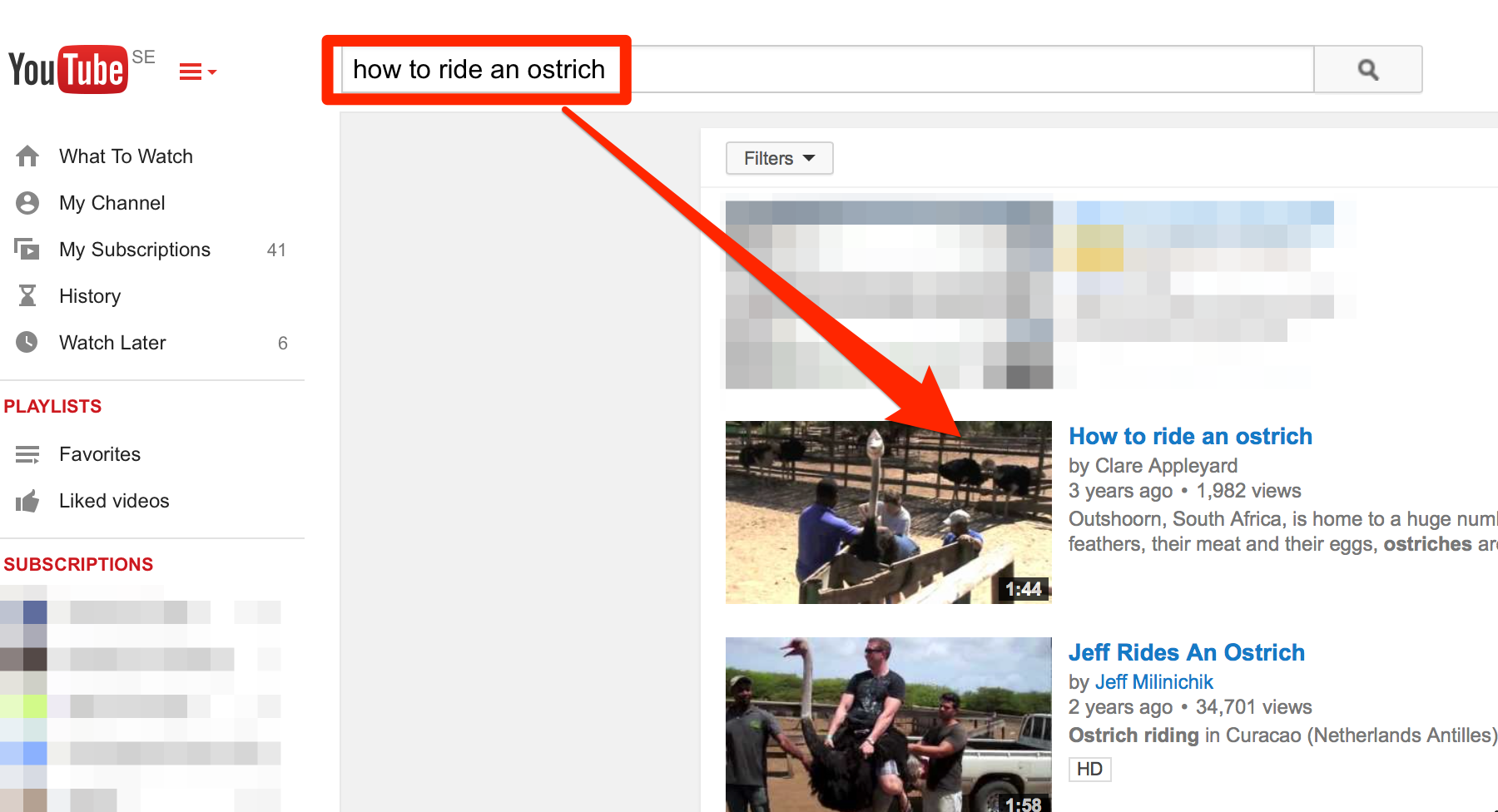 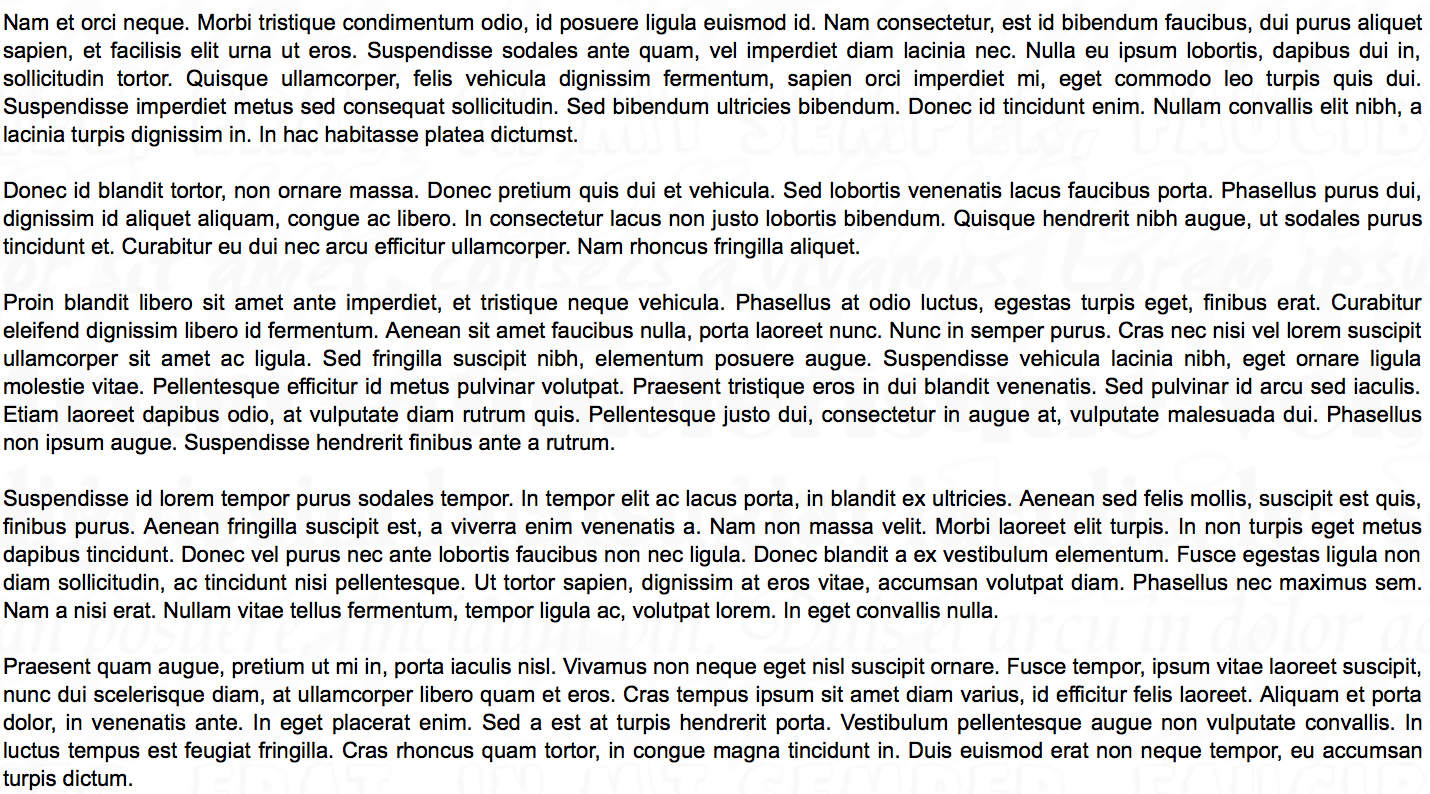 Video och WCAG
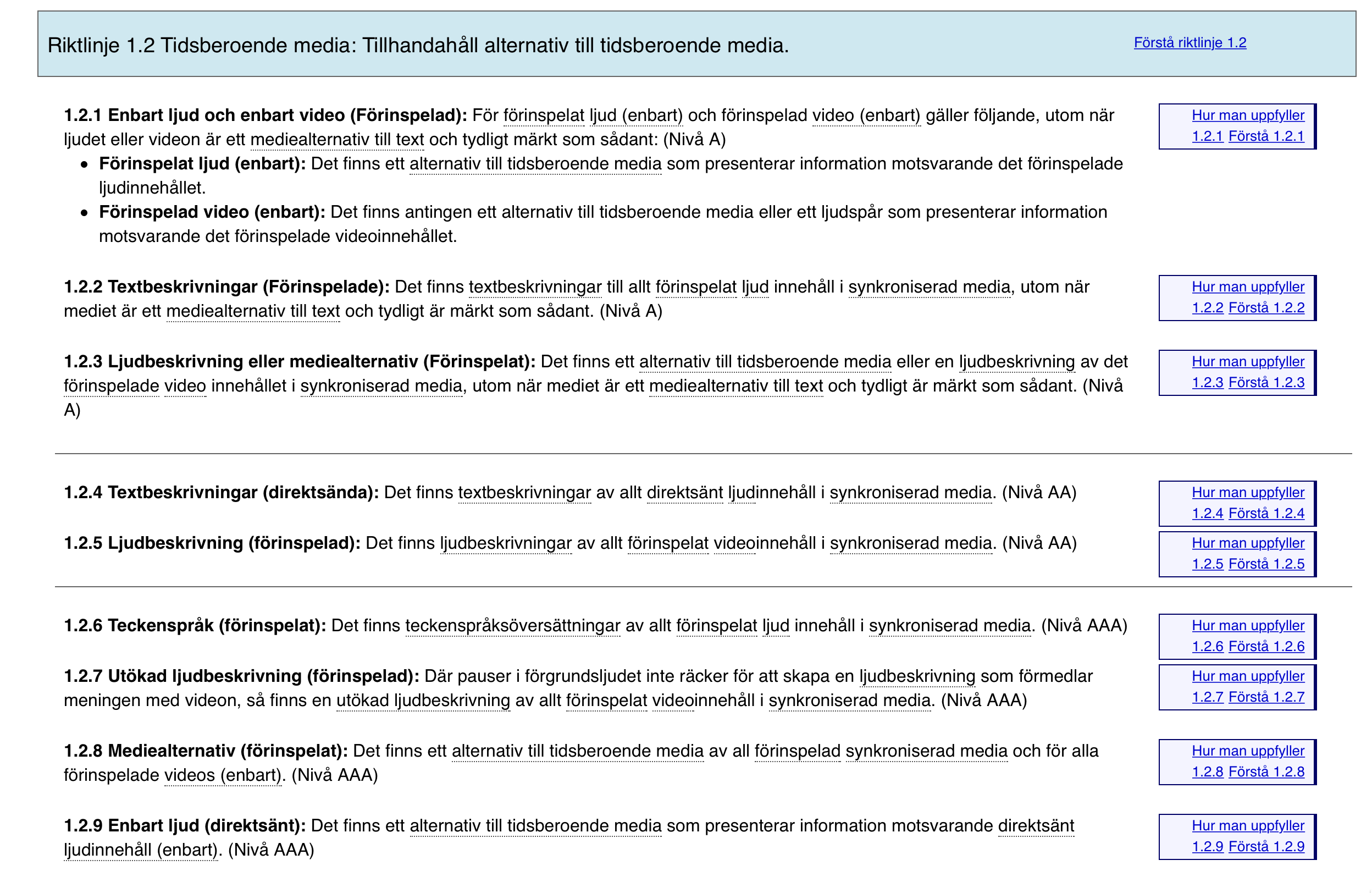 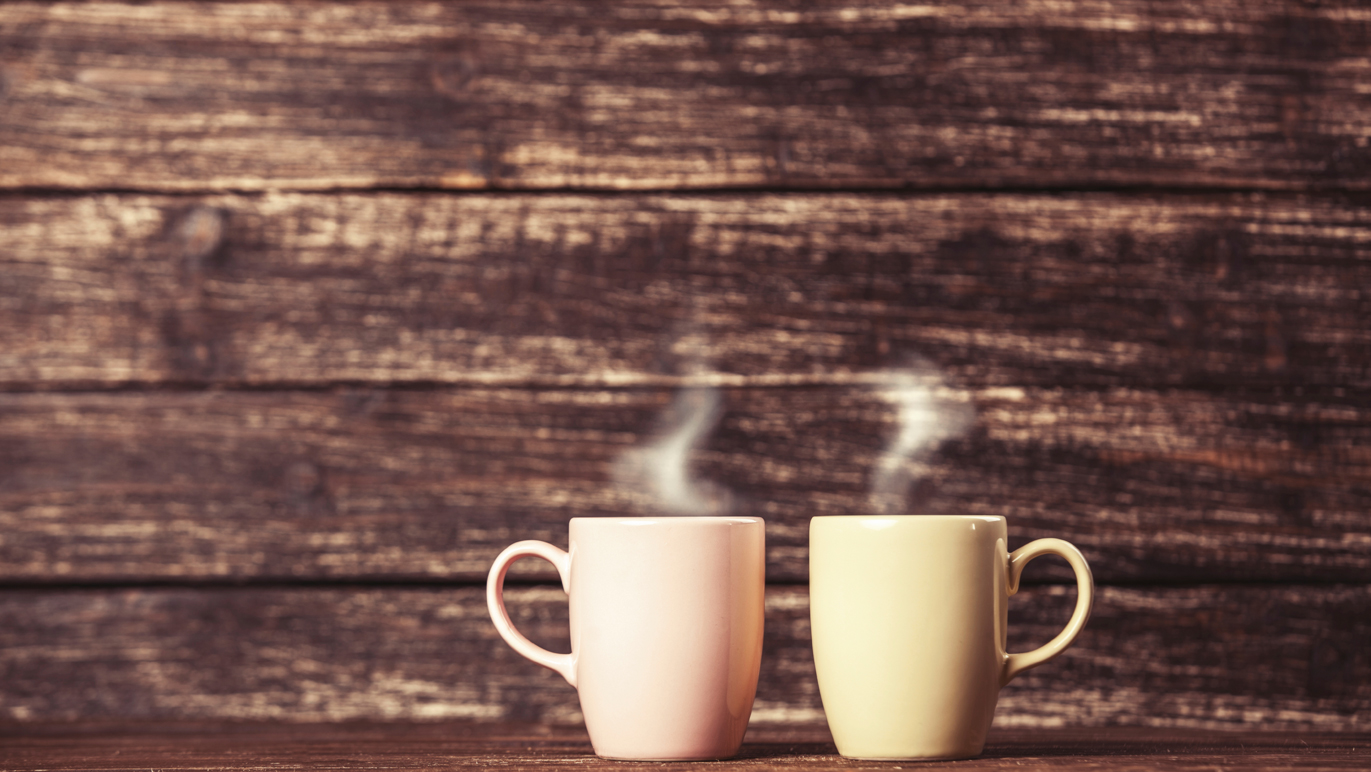 Don’t Panic
Enkelt följa WCAG
”utom när ljudet eller videon är ett mediealternativ till text och tydligt märkt som sådan”
[Speaker Notes: Punkter i wcag har en nivå mellan A, jätteviktig, AA, ganska viktig, och AAA, inte så viktig men trevligt att ha.

Alla krav om film på nivå A har en variant av texten: (se slide)

Vilket betyder att om man har samma information i text, tydligt länkad i anslutning till filmen så har man uppfyllt kraven på nivå A.]
Mediealternativ till text
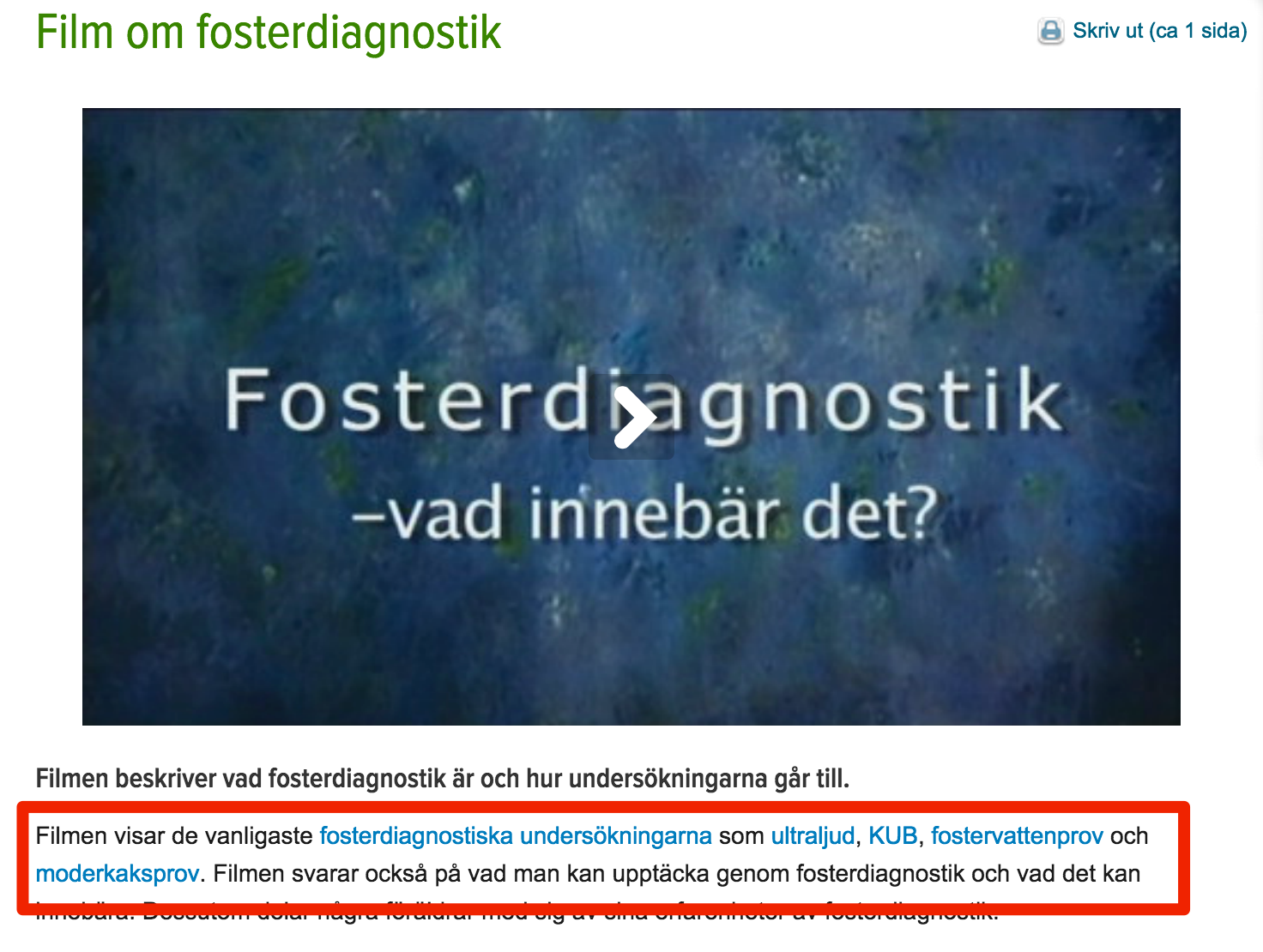 Mediealternativ till text
http://www.1177.se/Stockholm/Tema/Gravid/Graviditeten/Fosterdiagnostik/Fosterdiagnostik---film-pa-svenska/
Enkelt följa WCAG
”utom när ljudet eller videon är ett mediealternativ till text och tydligt märkt som sådan”
Punkt 1.2.4. (AA) all direktsänd media med ljud och bild ska livetextas
Enkelt följa WCAG
”utom när ljudet eller videon är ett mediealternativ till text och tydligt märkt som sådan”
Punkt 1.2.4. (AA) all direktsänd media med ljud och bild ska livetextas
Punkt 1.2.5. (AA) det ska finnas ett alternativ att få höra en berättarröst som beskriver visuella element i filmen.
Enkelt följa WCAG
”utom när ljudet eller videon är ett mediealternativ till text och tydligt märkt som sådan”
Punkt 1.2.4. (AA) all direktsänd media med ljud och bild ska livetextas
Punkt 1.2.5. (AA) det ska finnas ett alternativ att få höra en berättarröst som beskriver visuella element i filmen. 
AAA
Sammanfattning
Förinspelad film
Textalternativ
Textning
Om möjligt syntolkning eller utförlig berättarröst
Men använd video
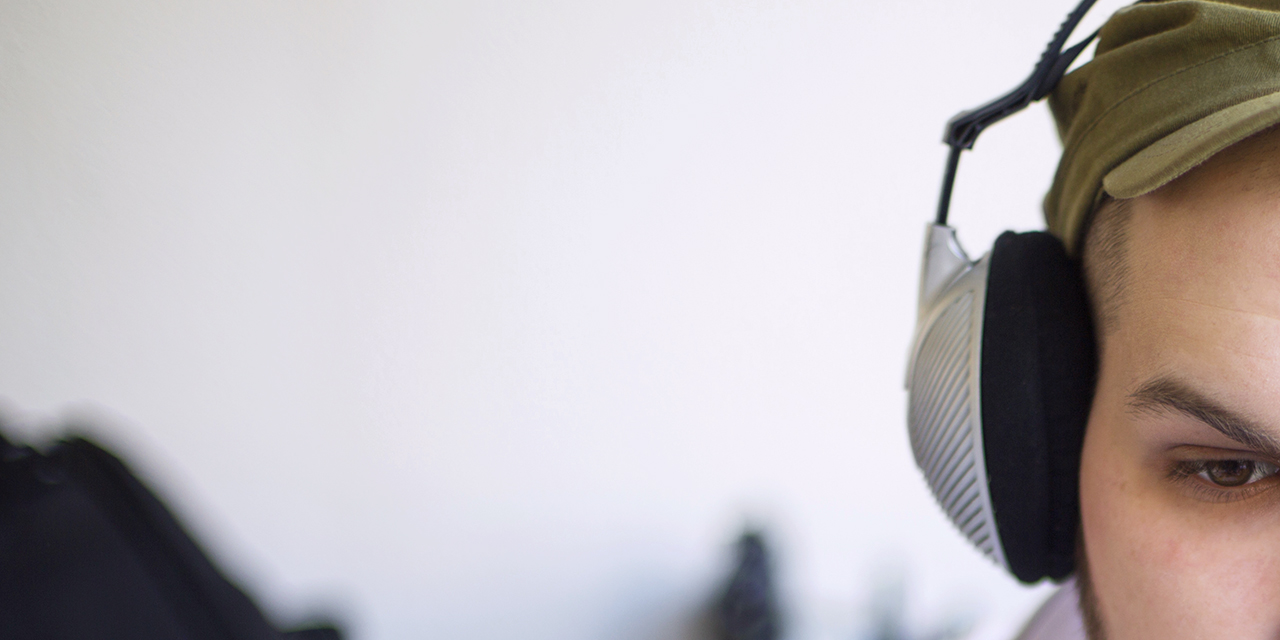 Textning och syntolkning
Textning
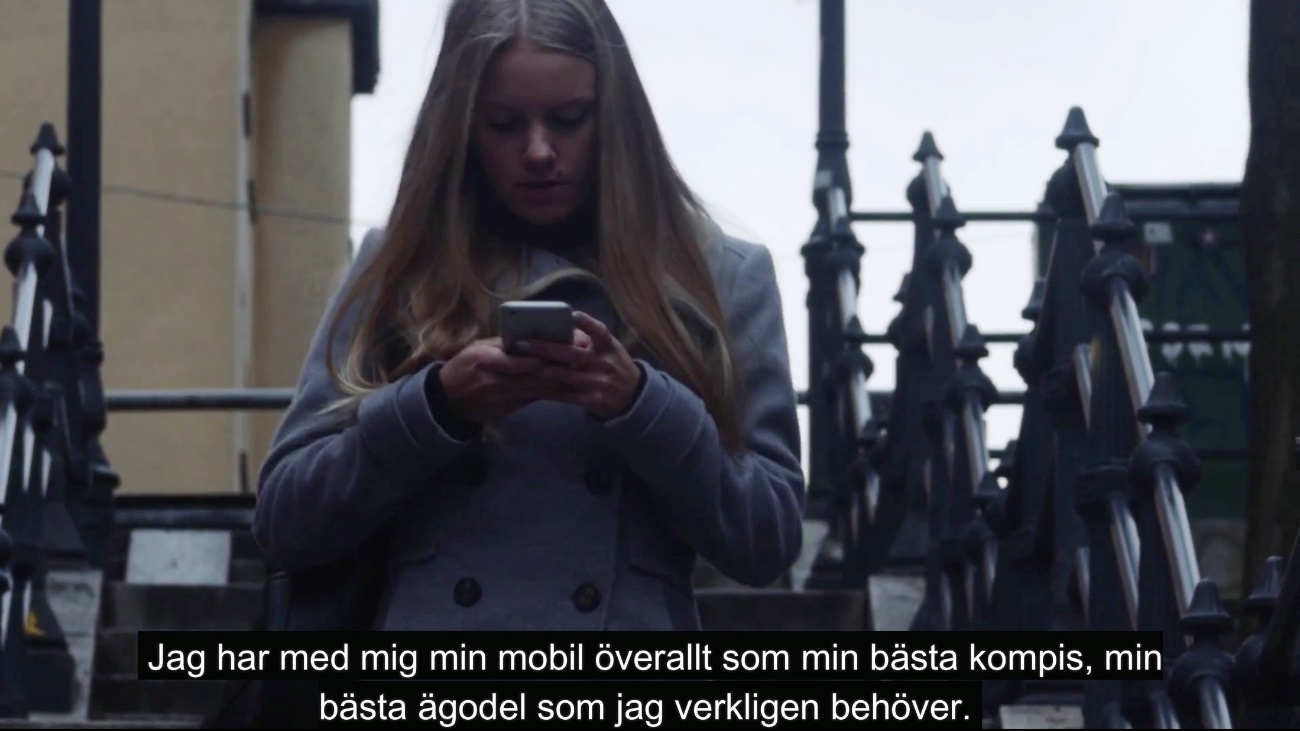 Textning
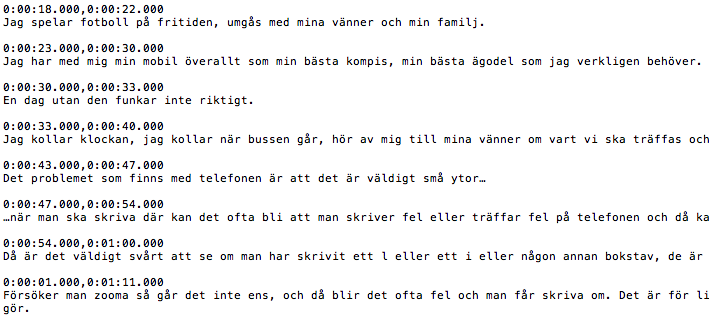 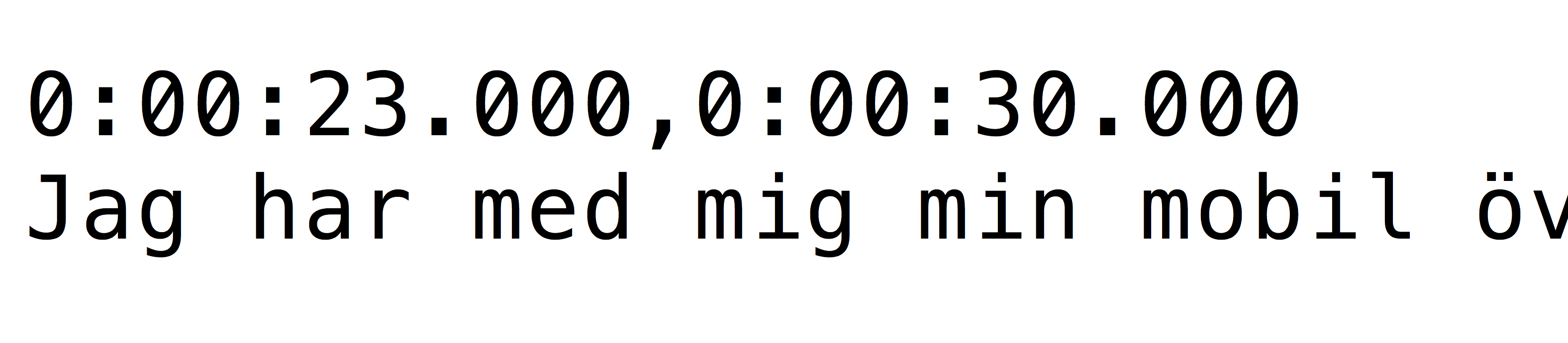 Syntolkning
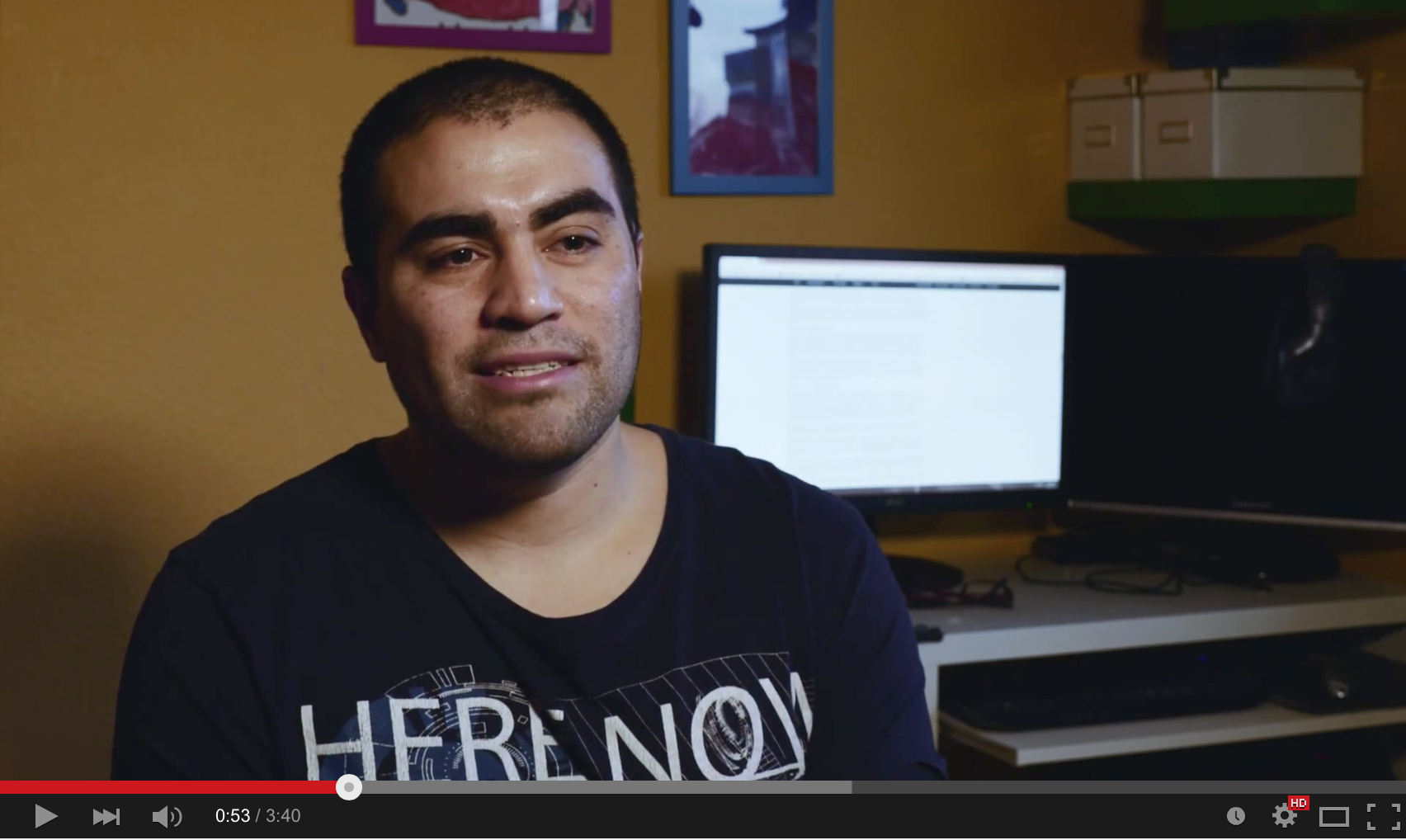 Syntolkning
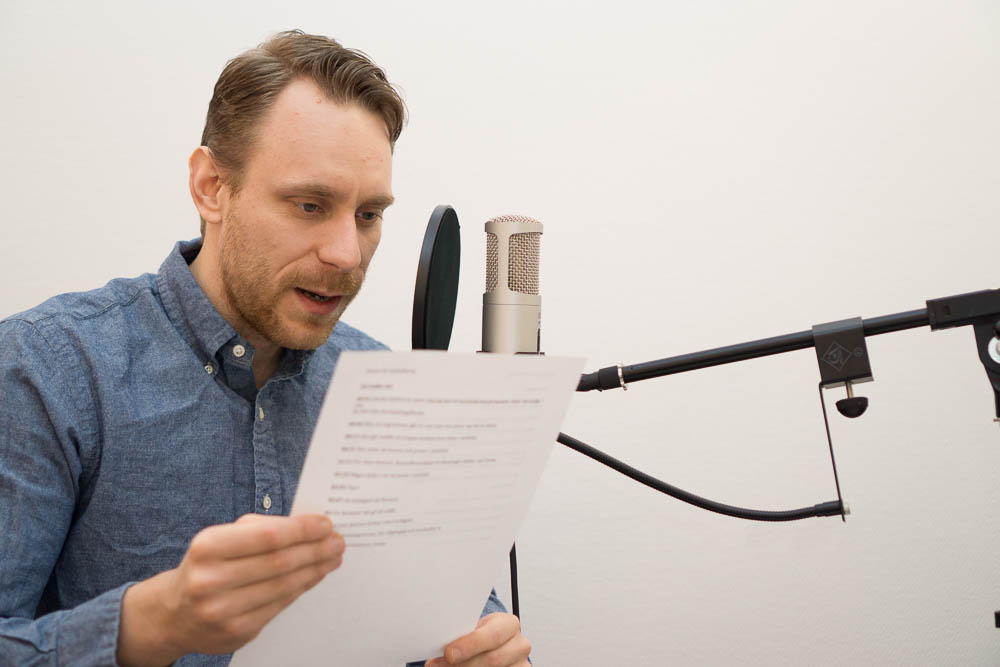 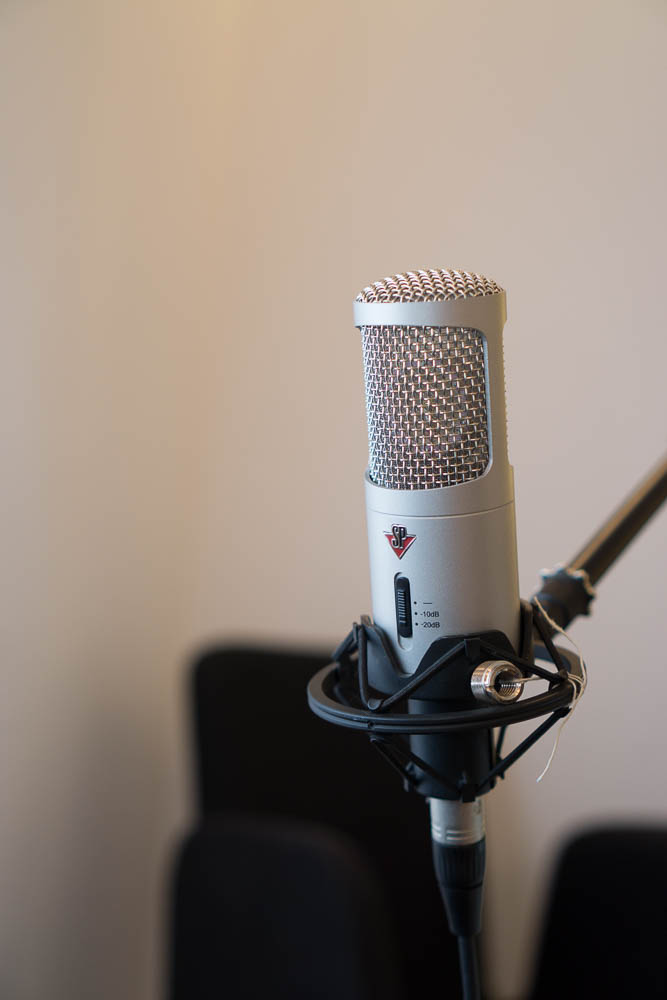 Fotograf: Danne Borell
Vad är en tillgänglig videospelare?
En videospelare ska…
Kontroller för att styra videon och volymen.
Fullskärmsläge
Alla kontroller ska fungera med tangentbord
Textning
Val av videons kvalitetsnivå, automatisk och manuell
Skräddarsy utseendet
Fungera i olika webbläsare
Kontroller ska fungera med skärmläsare
Våra önskemål
En funktion för att välja mellan textning på flera språk
Snabbkommandon
Välja bild för förvisning
Stöd för synkroniserad transkribering
Kapitelindelning
Kapitelindelning
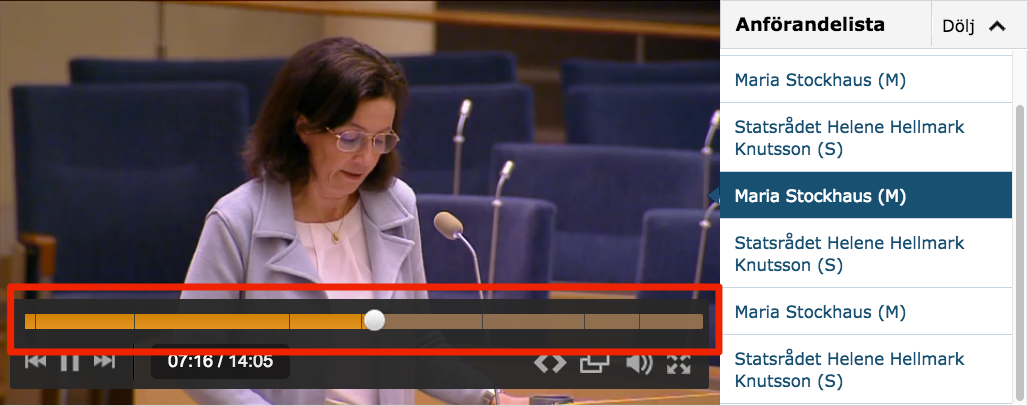 Våra önskemål
En funktion för att välja mellan textning på flera språk
Snabbkommandon
Välja bild för förvisning
Transkribering
Kapitelindelning
Separata ljudspår
Delafunktion
Textning bör kunna läsas av skärmläsare
Bra kontroll
Logiska och intuitiva kontroller – uppfinn inte hjulet igen
Gå att styra med tangentbord, mus eller pekskärm
Tangentbordsfokus visas tydligt
Vad är fokusmarkering?
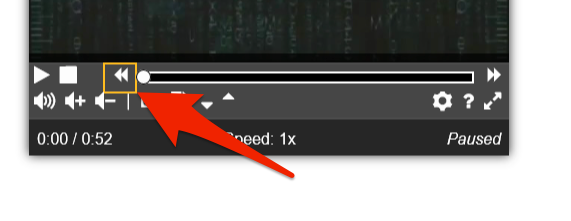 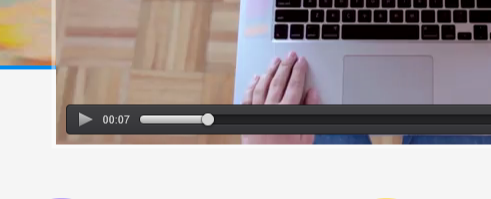 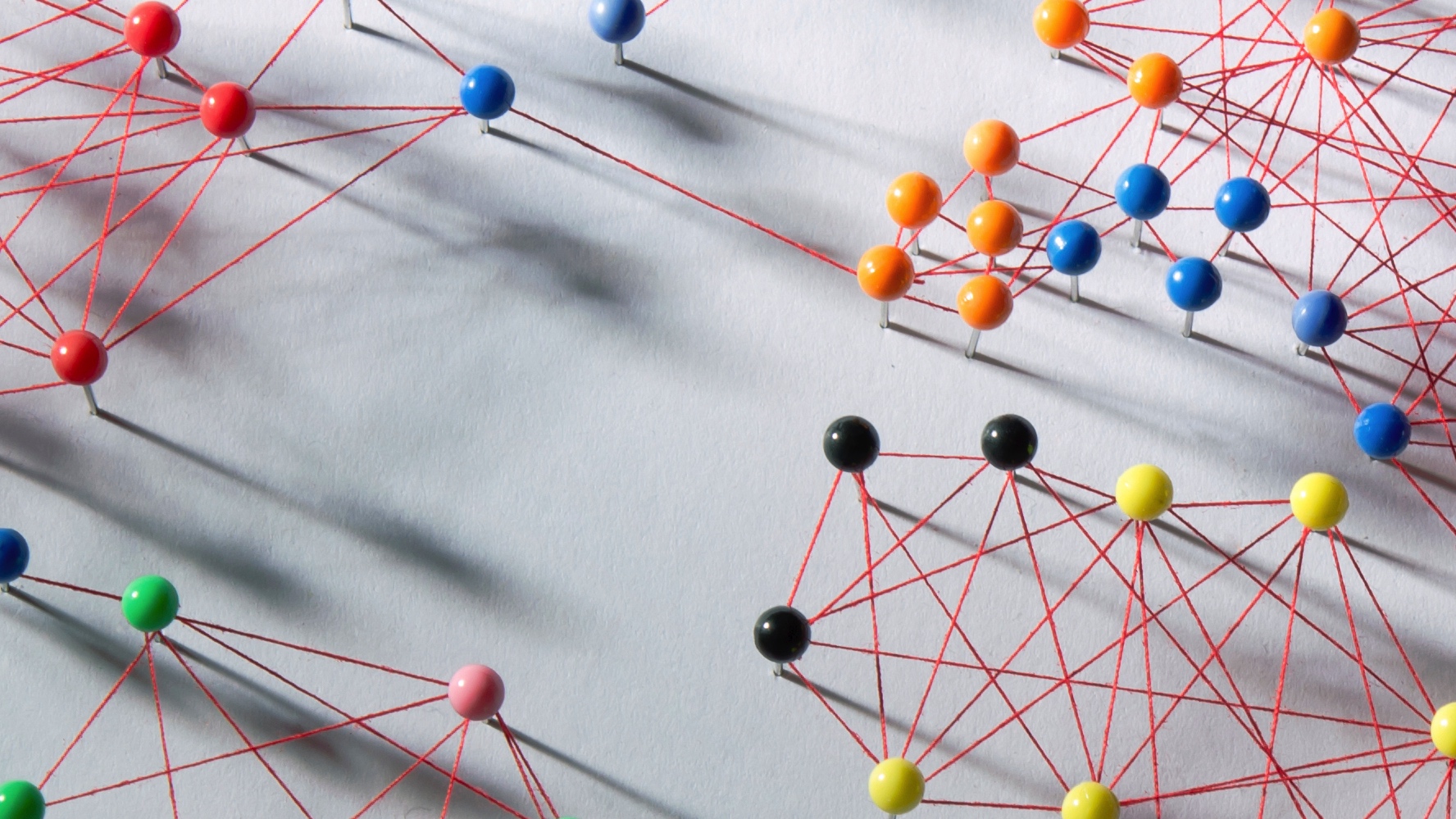 Hur ser det ut nu?
Vi kommer titta på
JW Player
Accessible HTML5 Video Player
Able Player
Vimeo
YouTube
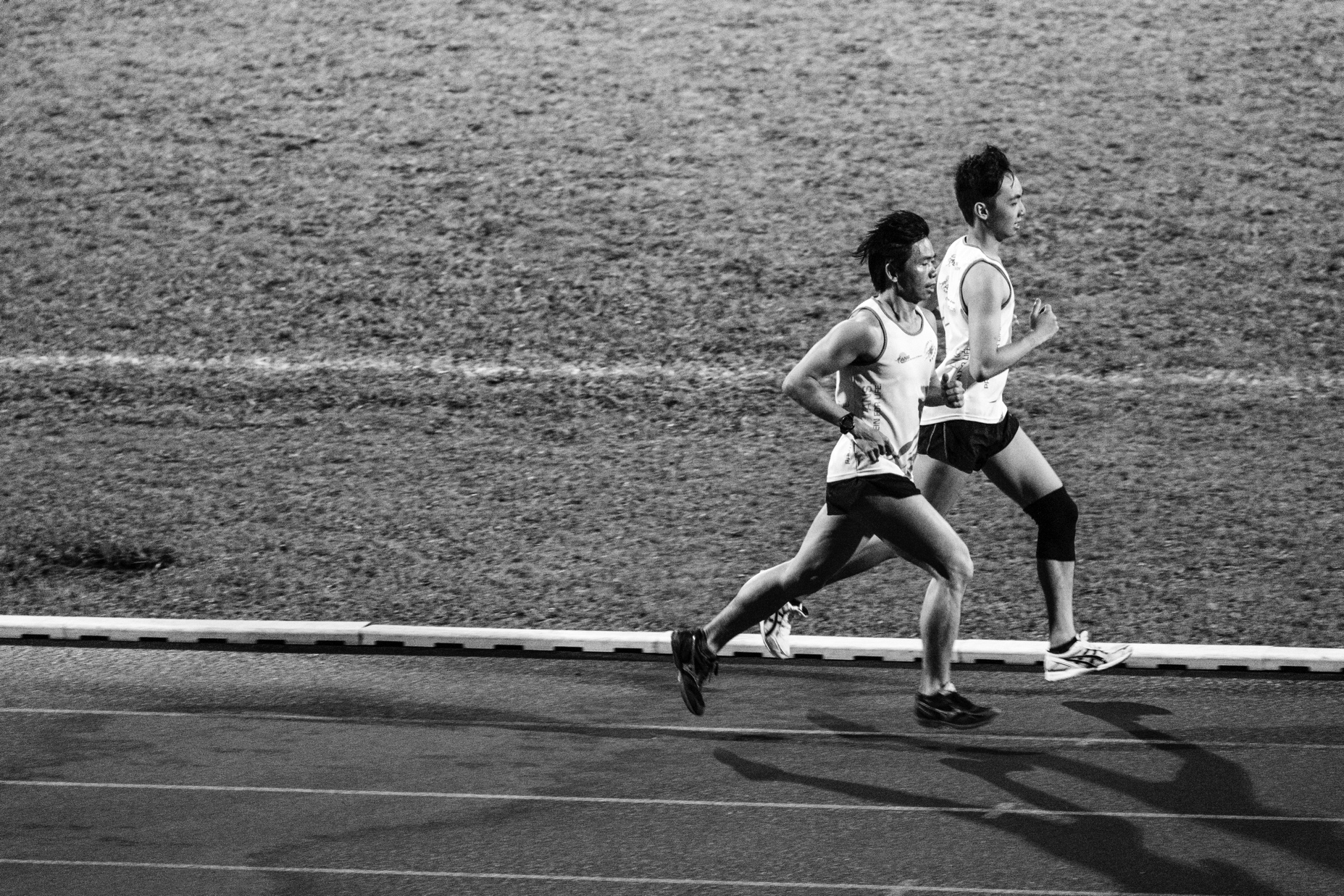 “長跑 Long Run (Marathon)” by See-ming Lee 李思明
Vi kommer titta på
JW Player
Accessible HTML5 Video Player
Able Player
Vimeo
YouTube
JW Player
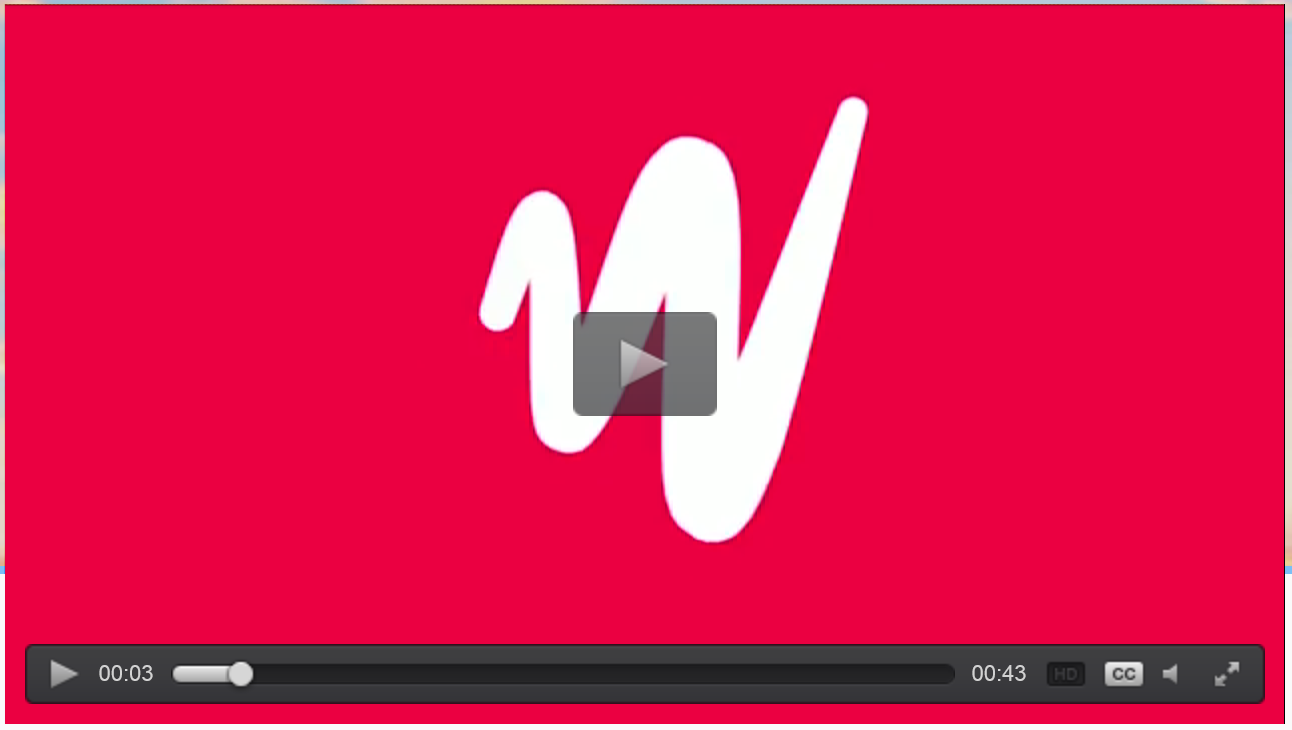 Bra saker med JW Player
Många funktioner
Enkel att implementera
Bra stöd för textning och syntolkning
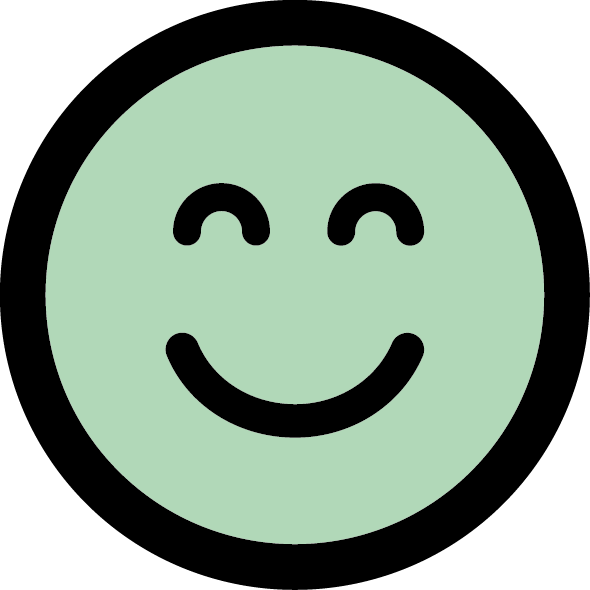 Problem med JW Player
Ingen fokusmarkering
Tangentbordsnavigering fungerar dåligt
Fungerar bra med iphone men problematiskt med vissa webbläsare med Android
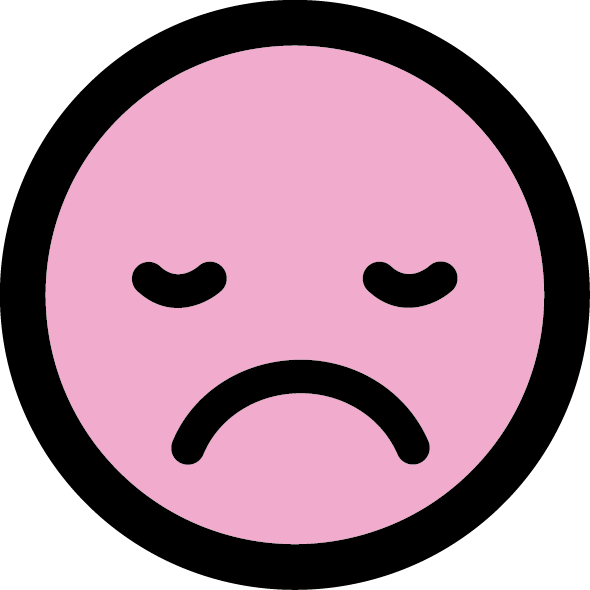 Mobilvisning
Iphone
Android
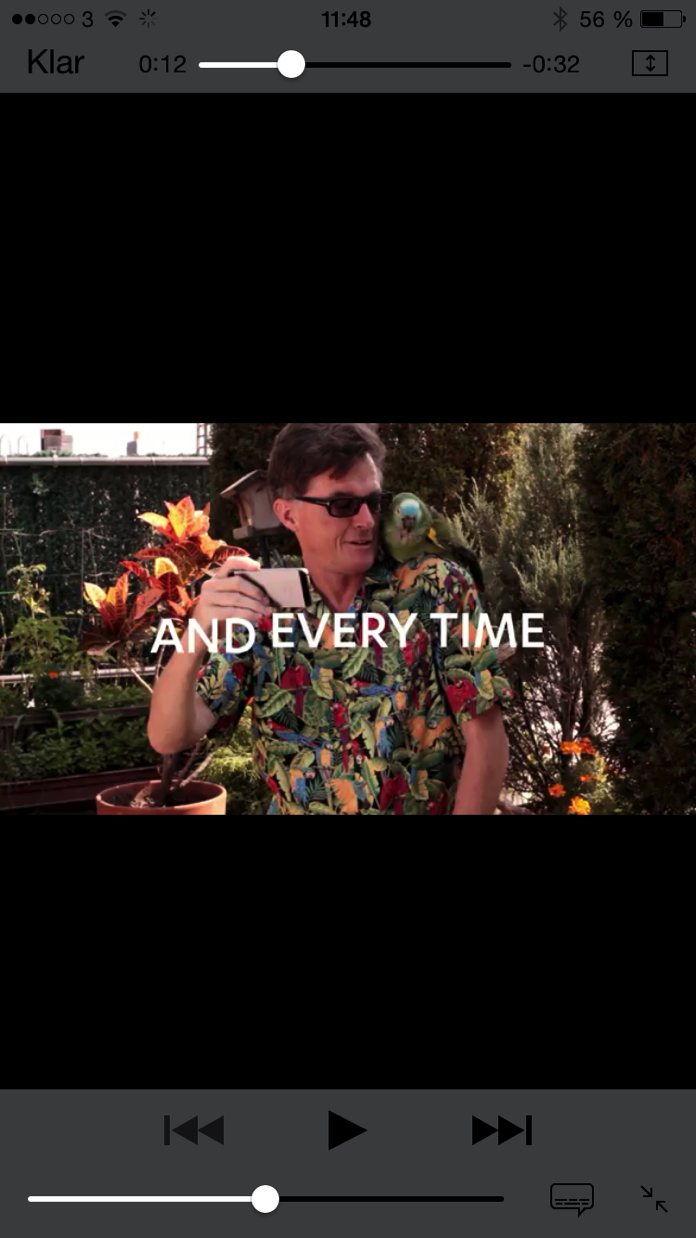 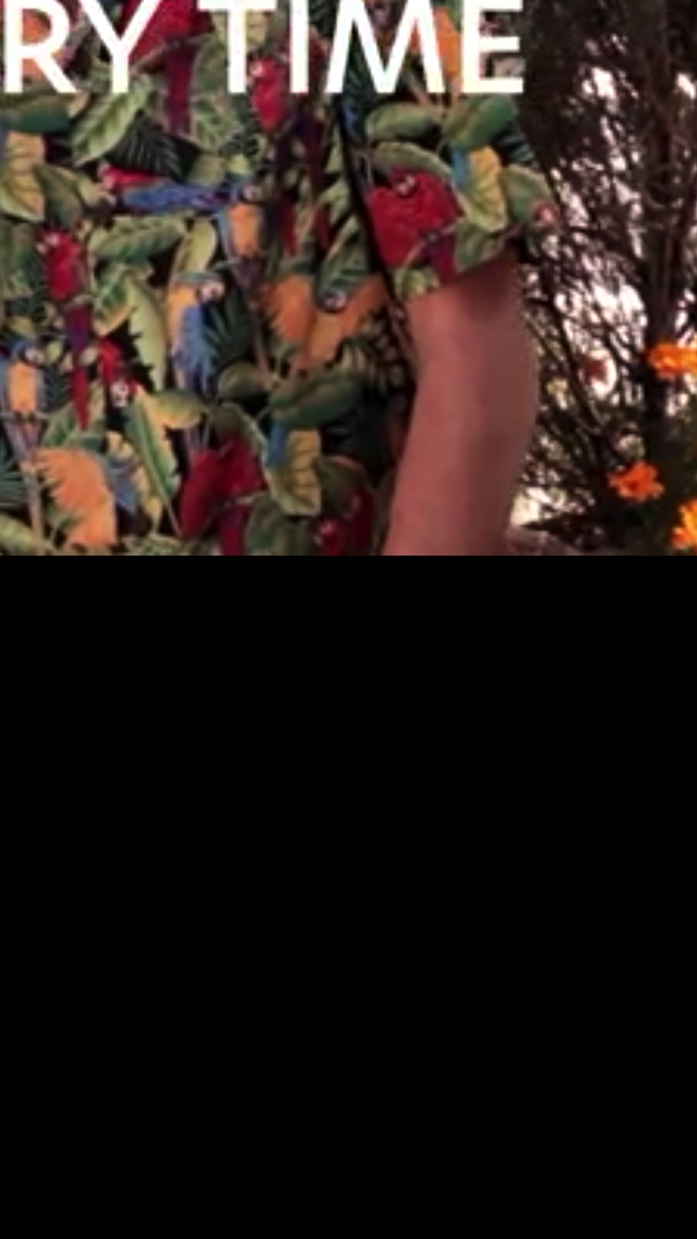 Problem med JW Player
Ingen fokusmarkering
Tangentbordsnavigering fungerar dåligt
Fungerar bra med iphone men problematiskt med vissa webbläsare med Android
Uppläsande hjälpmedel hittar inte kontrollerna
Koden är låst
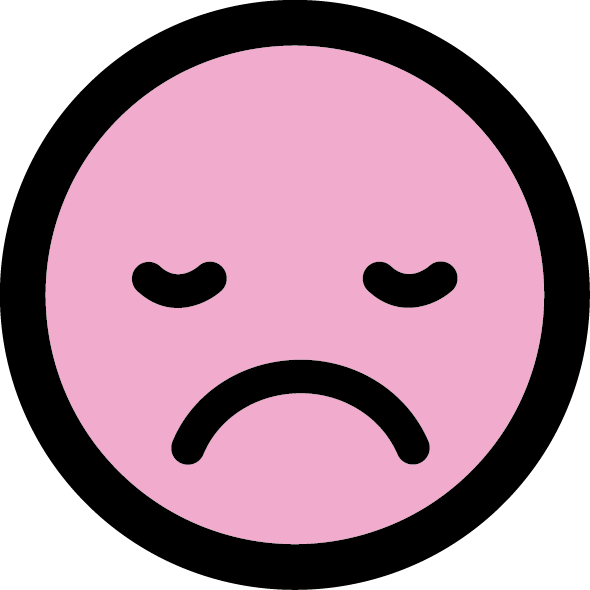 JW Player sammanfattning
En bra spelare i en svacka
Just nu finns det problem
Äldre versioner fungerar lite bättre
En gratisversion och tre betalversioner
Vi kommer titta på
JW Player
Accessible HTML5 Video Player
Able Player
Vimeo
YouTube
Accessible HTML5 Video Player
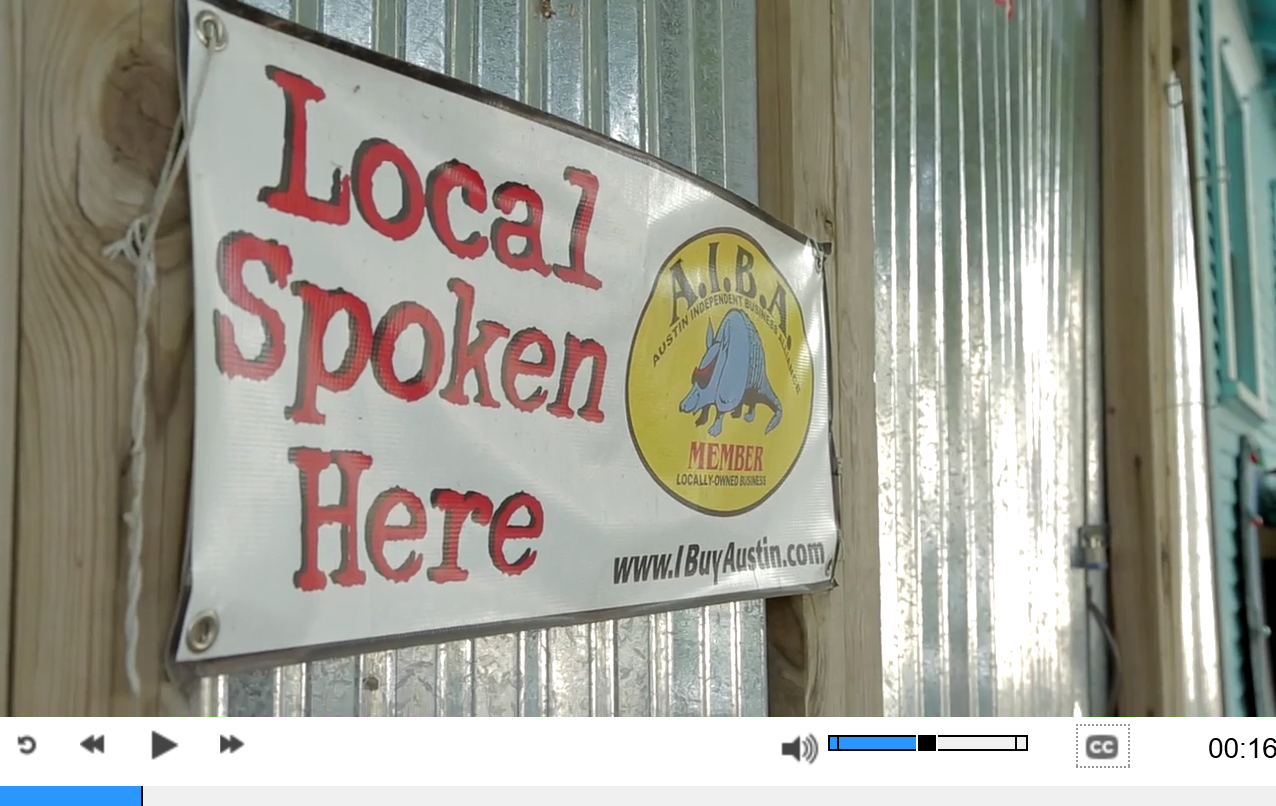 Bra saker med Accessible HTML5 Video Player
Byggd med öppen källkod
Enkel att implementera
Gör det mesta bra
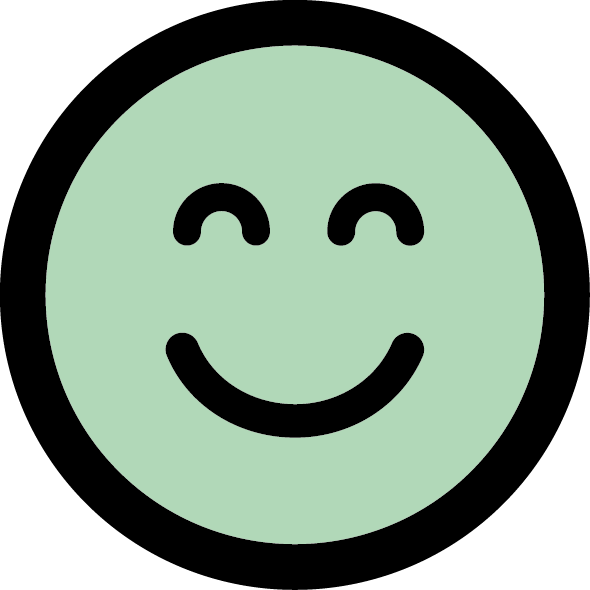 Problem med Accessible HTML5 Video Player
Fokus visas bara med webbläsarens markering
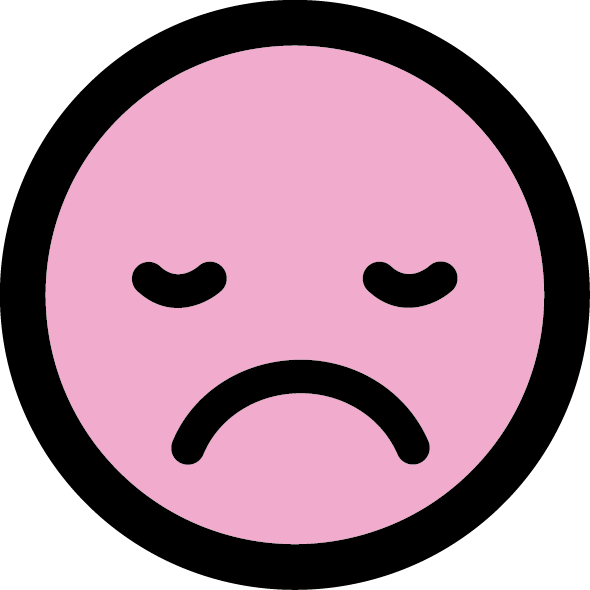 Webbläsarens fokusmarkering
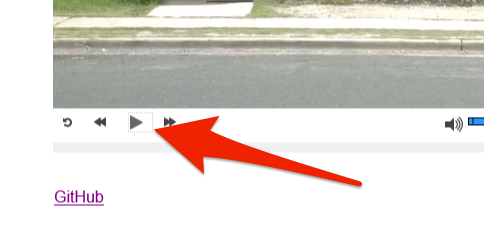 Problem med Accessible HTML5 Video Player
Fokus visas bara med webbläsarens markering
Det går bara att lägga in en textningsfil
Textningen ligger överst
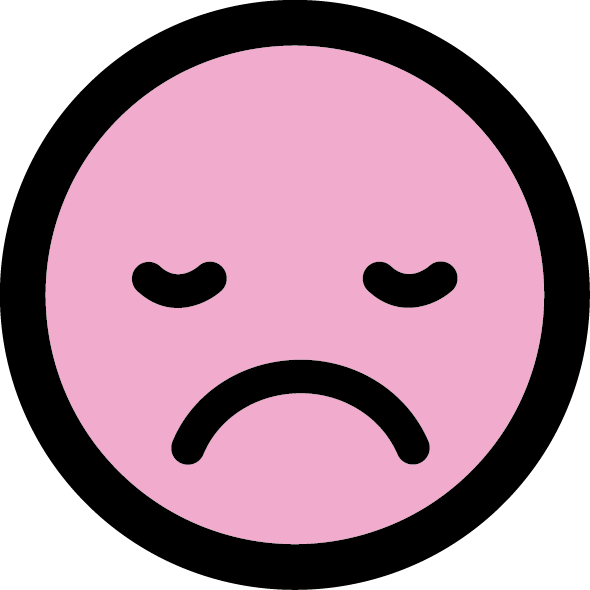 Accessible HTML5 Video Playersammanfattning
I grunden en bra spelare
Men ännu saknas en del funktioner
Med öppen källkod går det att göra mycket
En spelare att hålla ögonen på
Vi kommer titta på
JW Player
Accessible HTML5 Video Player
Able Player
Vimeo
YouTube
Able Player
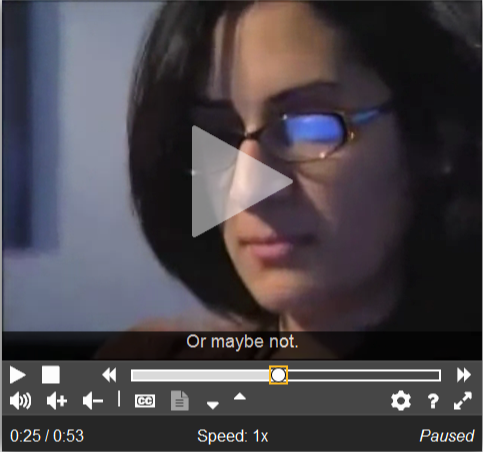 Bra saker med Able Player
Väldigt många funktioner
Enkel att implementera
Väldigt bra fokusmarkering
Byggd med öppen källkod
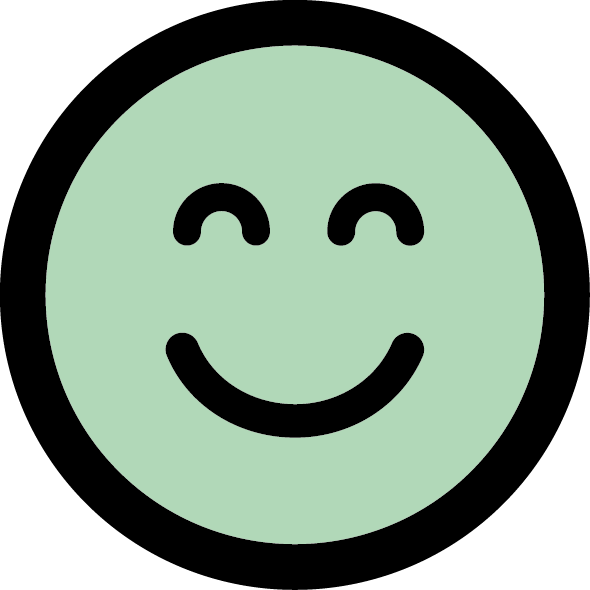 Problem med Able Player
Fungerar bra med iphone men problematiskt med vissa webbläsare med Android
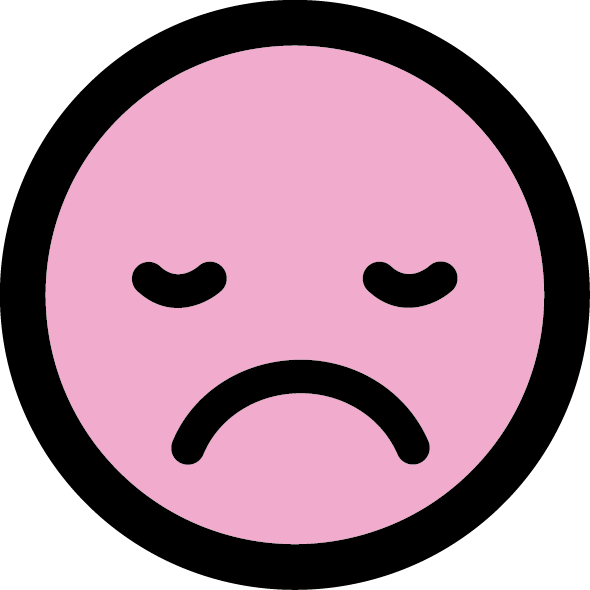 Mobilvisning
Iphone
Android
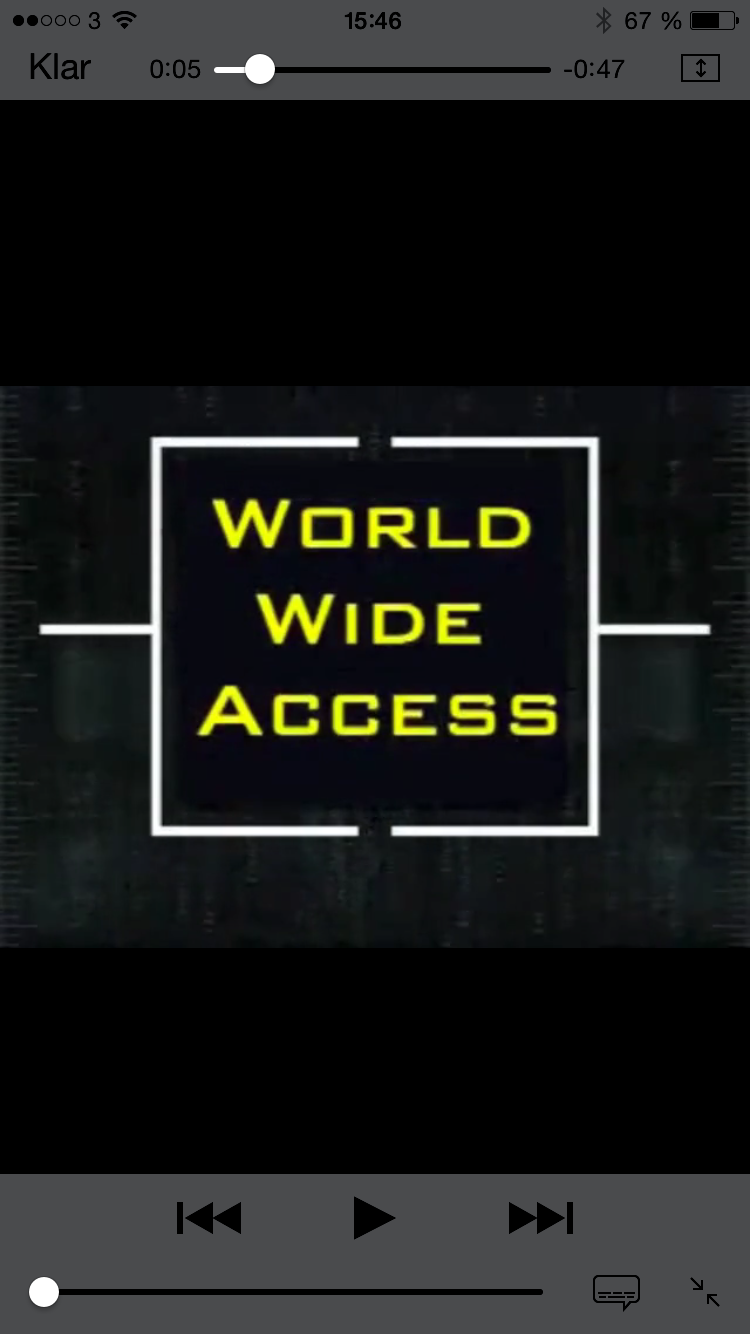 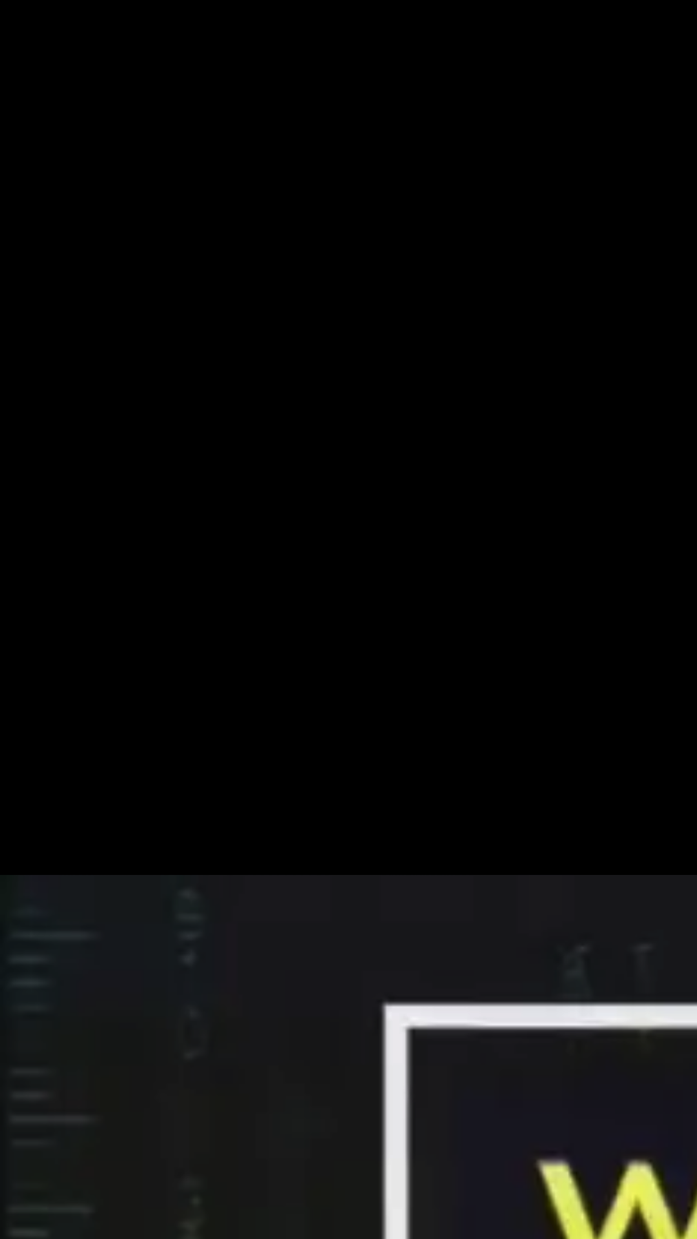 Problem med Able Player
Fungerar bra med iphone men problematiskt med vissa webbläsare med Android
Behövs en del arbete för att den ska bli riktigt bra
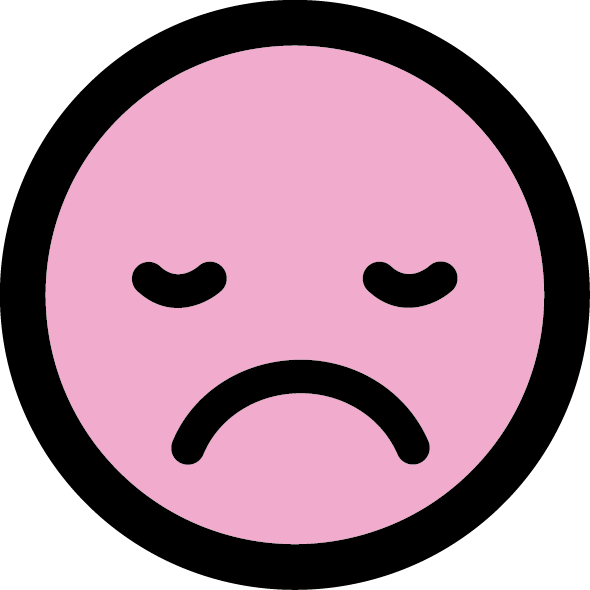 Able Player sammanfattning
Väldigt mycket funktioner
Väldigt inriktad på tillgänglighet
Med öppen källkod går det att göra mycket
Få nackdelar
Vi kommer titta på
JW Player
Accessible HTML5 Video Player
Able Player
Vimeo
YouTube
Vimeo
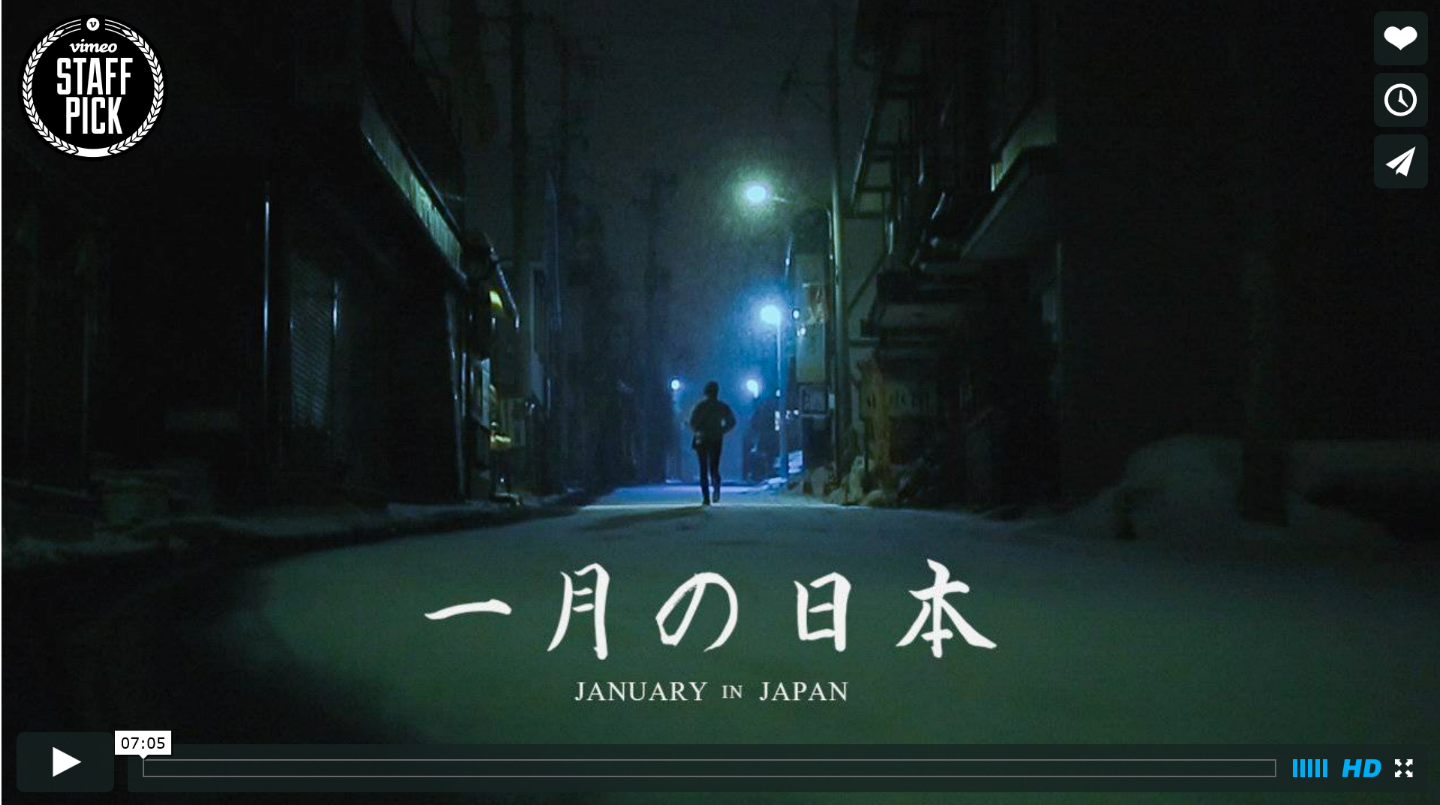 Bra saker med Vimeo
Inbyggt verktyg för att göra textning från Amara
Enkel att implementera
Videon lagras hos Vimeo
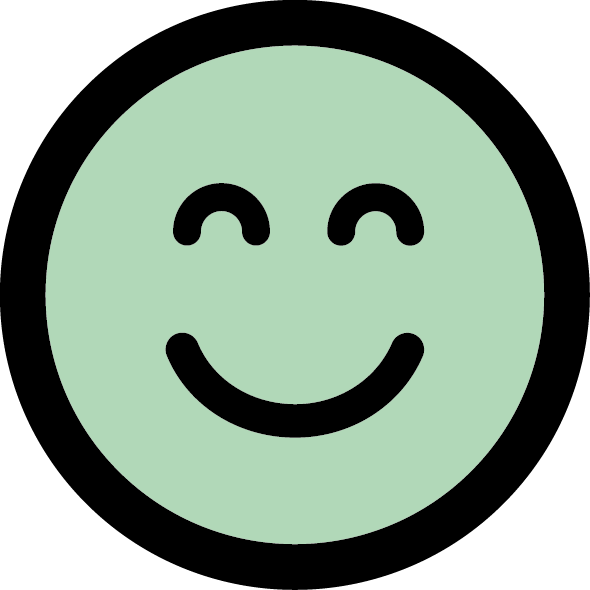 Problem med Vimeo
Ingen fokusmarkering alls
Fokus flyttas från kontrollerna när filmen startar
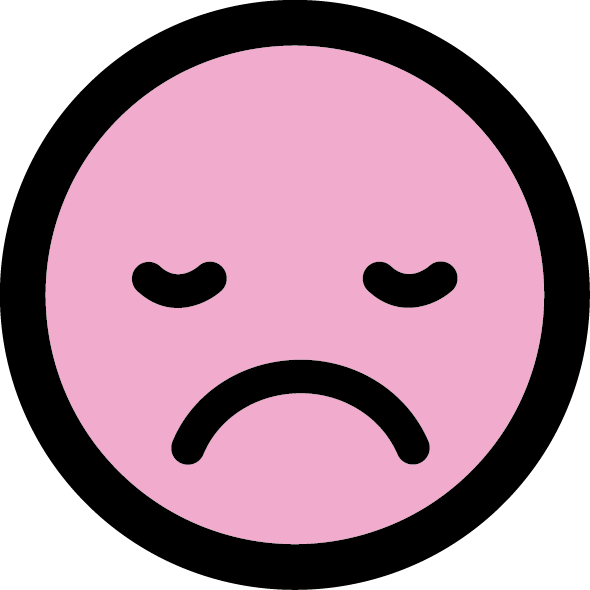 Innan filmen startar
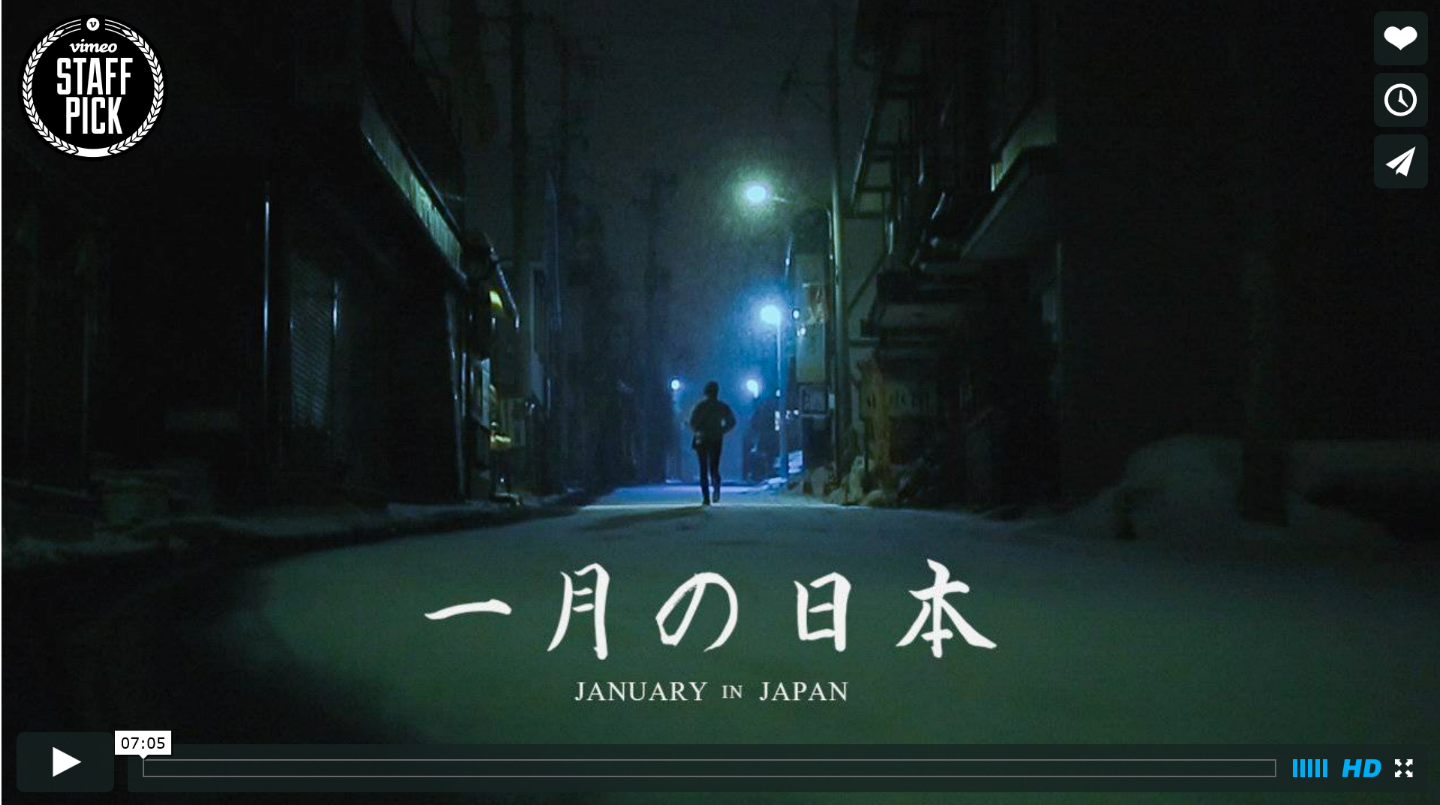 När filmen startat
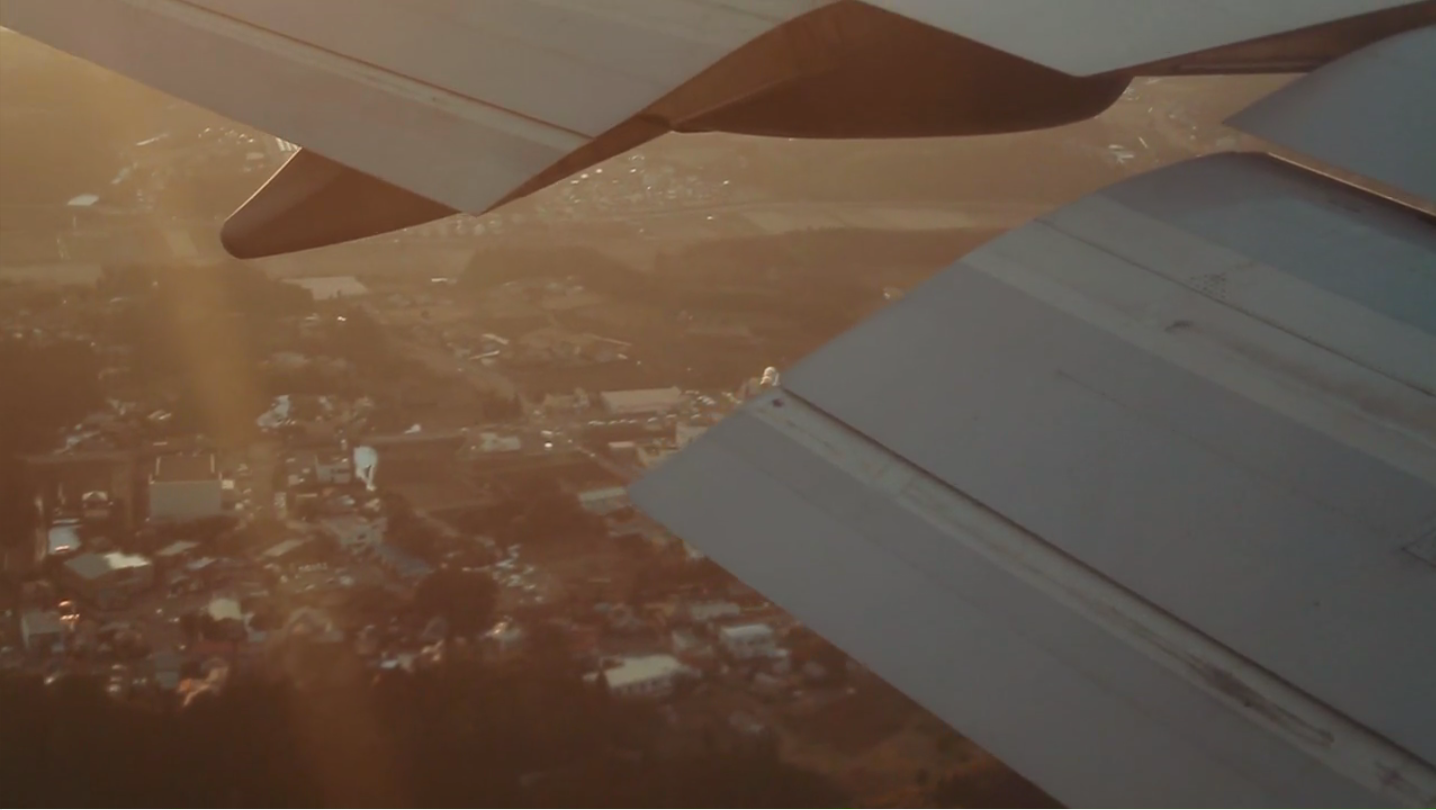 Problem med Vimeo
Ingen fokusmarkering alls
Fokus flyttas från kontrollerna när filmen startar
Fungerar inte bra med skärmläsare
Inte byggd med öppen källkod
Faller ibland tillbaka på flash
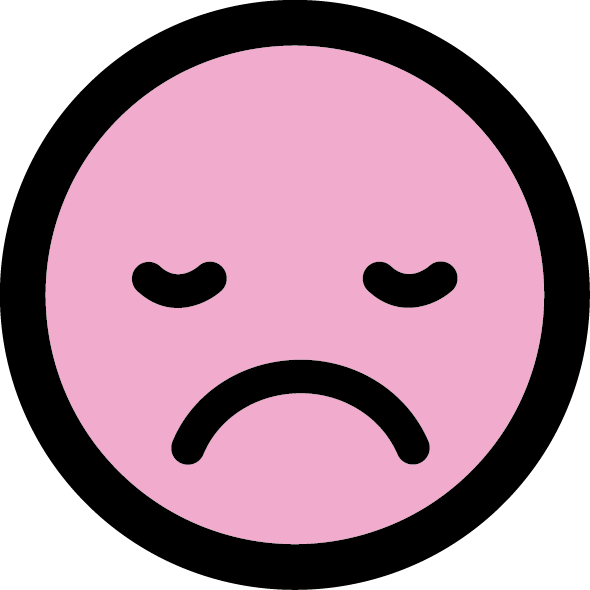 Vimeo sammanfattning
En bra spelare med problem med fokus och skärmläsare
En gratisversion och två betalversioner
Vi kommer titta på
JW Player
Accessible HTML5 Video Player
Able Player
Vimeo
YouTube
YouTube
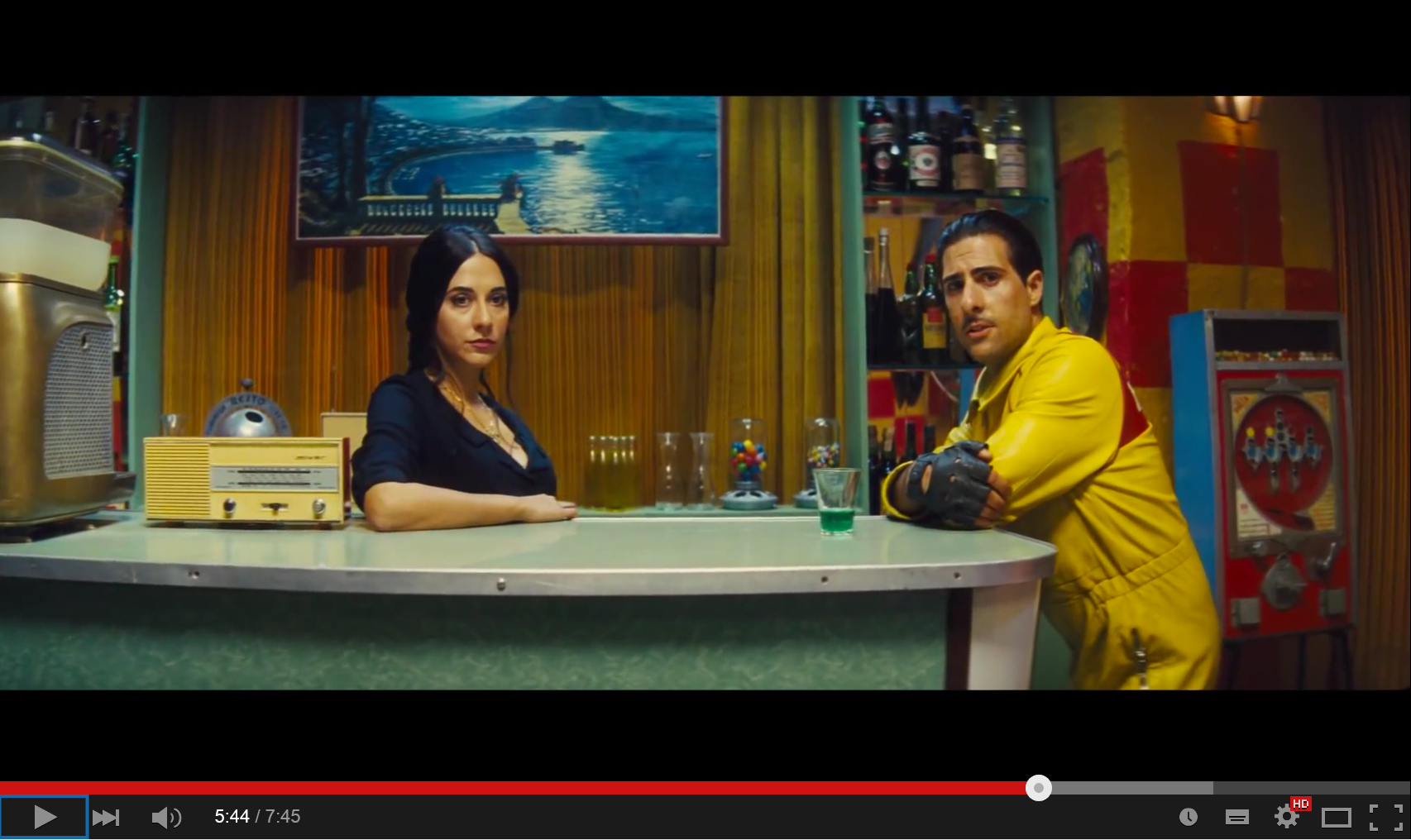 Bra saker med YouTube
Inbyggt verktyg för att göra textning
Textningen går att anpassa
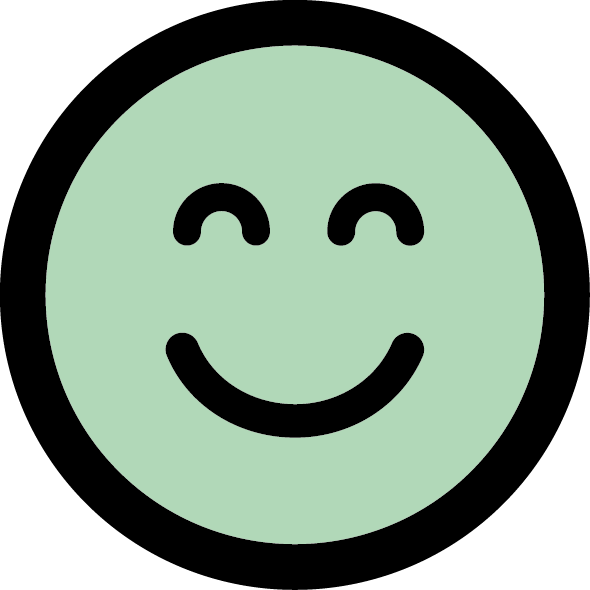 Anpassad textning
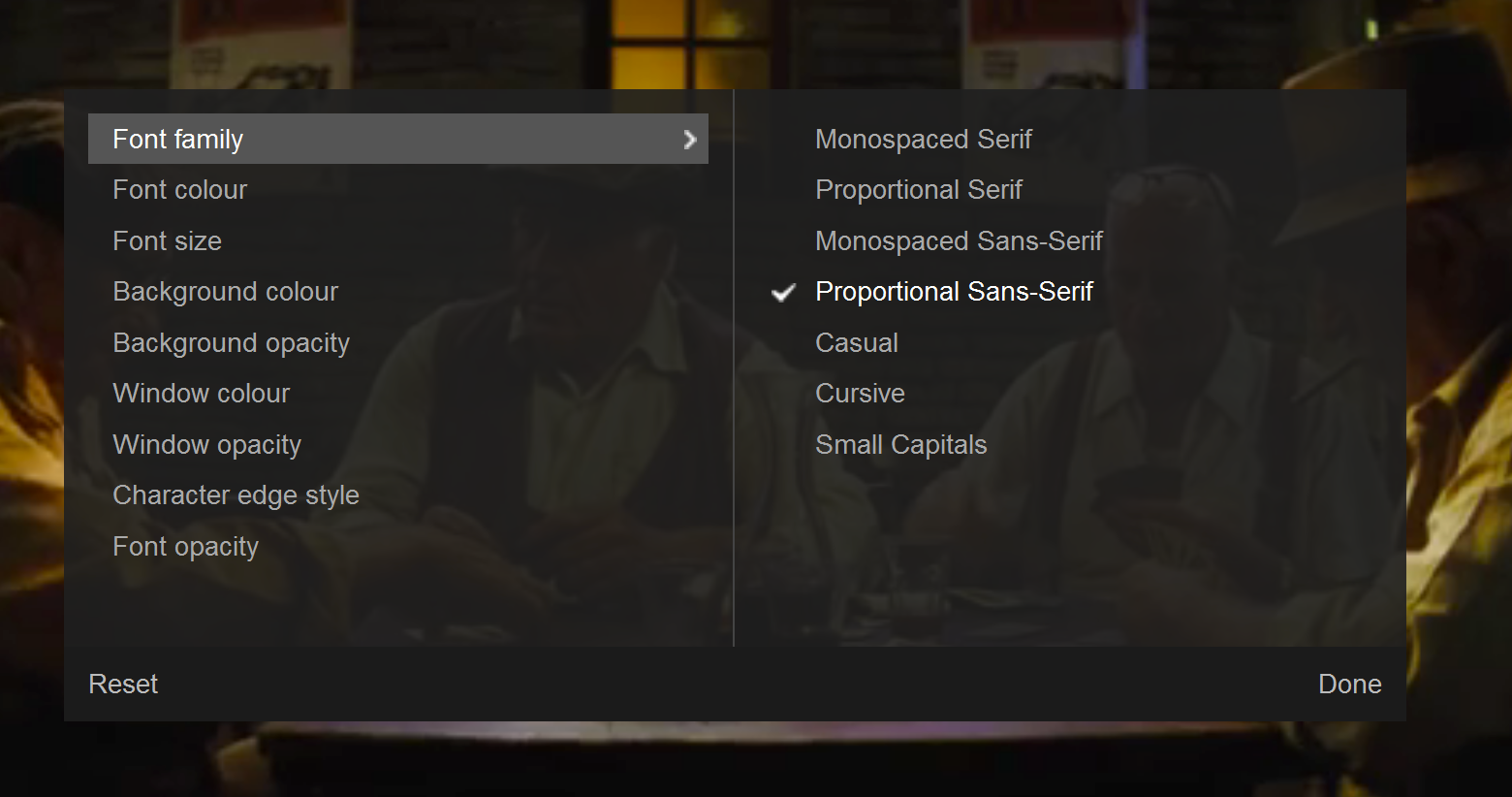 Bra saker med YouTube
Inbyggt verktyg för att göra textning
Textningen går att anpassa
Automatisk textning
Enkel att implementera
Många funktioner
Videon lagras hos YouTube
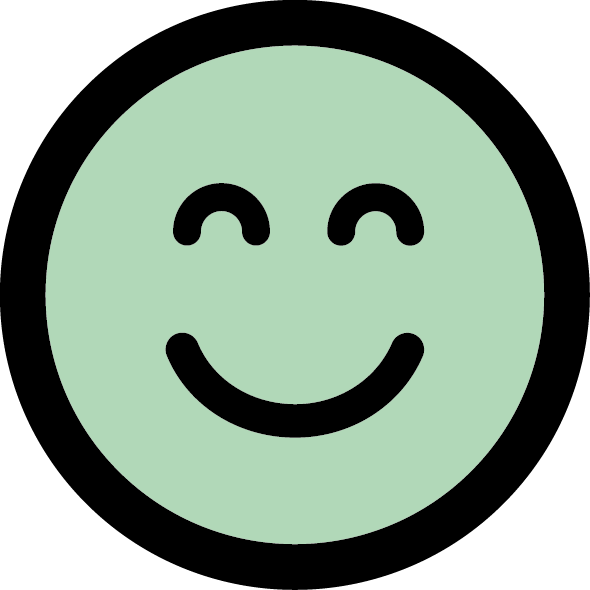 Problem med YouTube
Fokusmarkeringen är svag
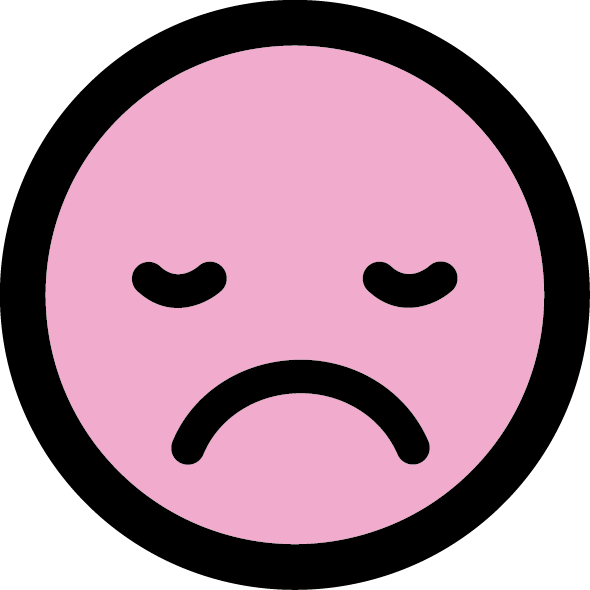 Svag fokusmarkering
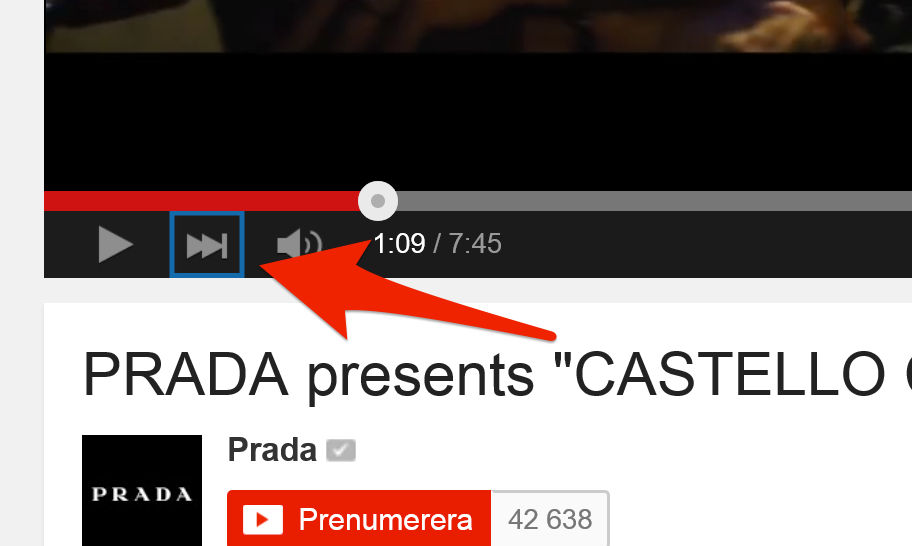 Problem med YouTube
Fokusmarkeringen är svag
Inte byggd med öppen källkod
Faller ibland tillbaka på flash
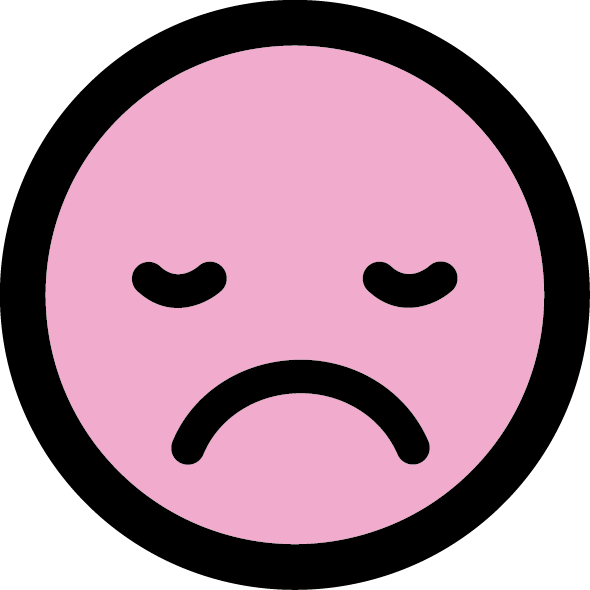 YouTube sammanfattning
En väldigt bra spelare med många funktioner
Få nackdelar
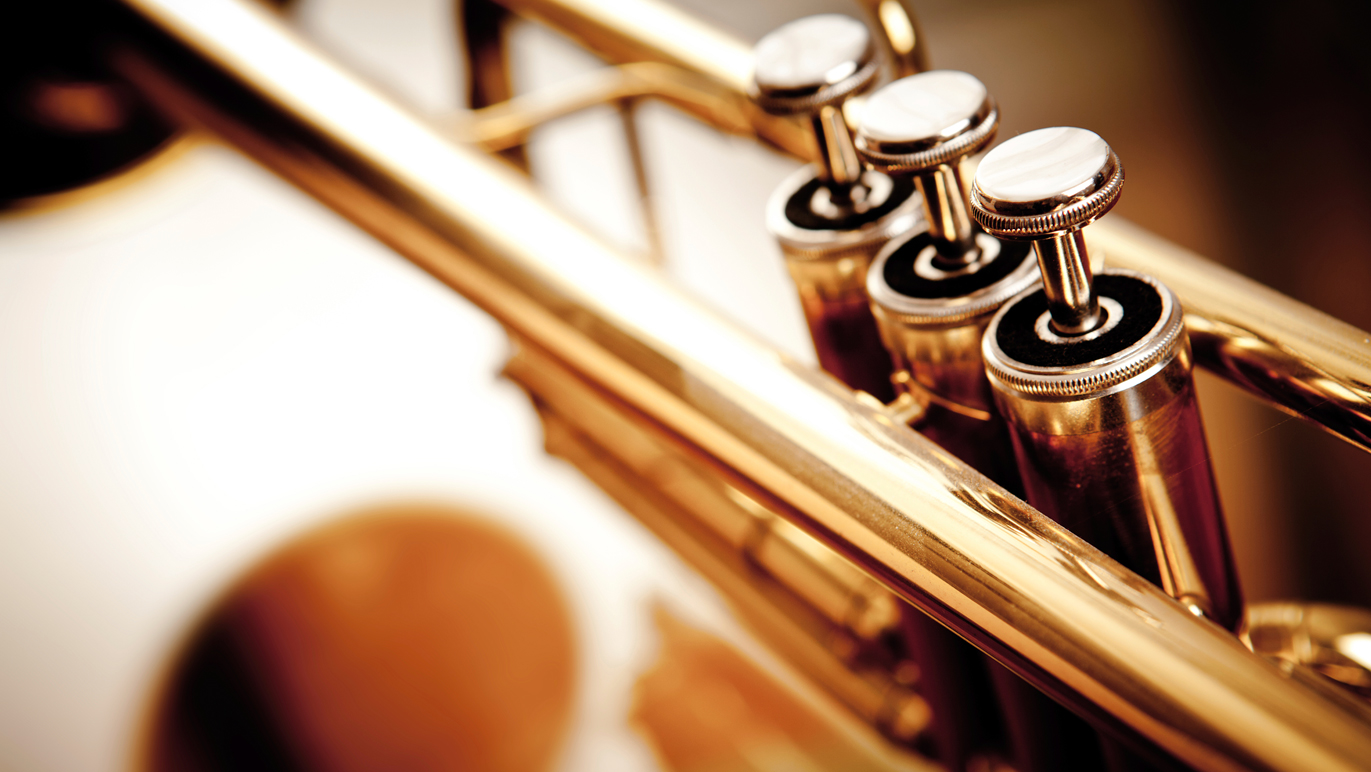 Funka rekommenderar
Funka rekommenderar
Able Player
YouTube
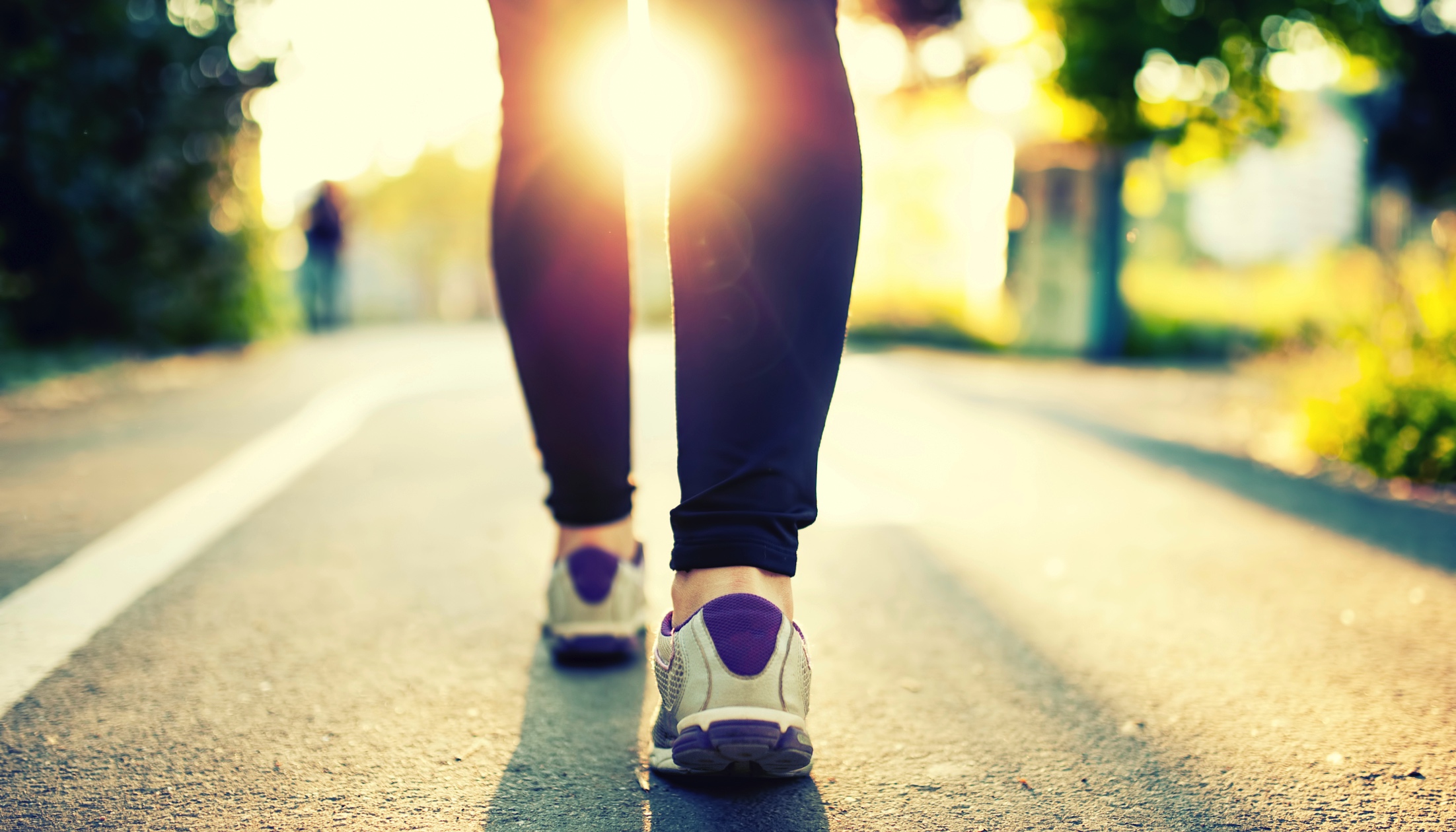 Hur ser framtiden ut?
Det finns inga normalanvändare
JW Player
http://www.jwplayer.com
Accessible HTML5 Video Player
https://github.com/paypal/accessible-html5-video-player
Able Player
https://github.com/ableplayer/ableplayer
Vimeo
https://vimeo.com
YouTube
https://www.youtube.com